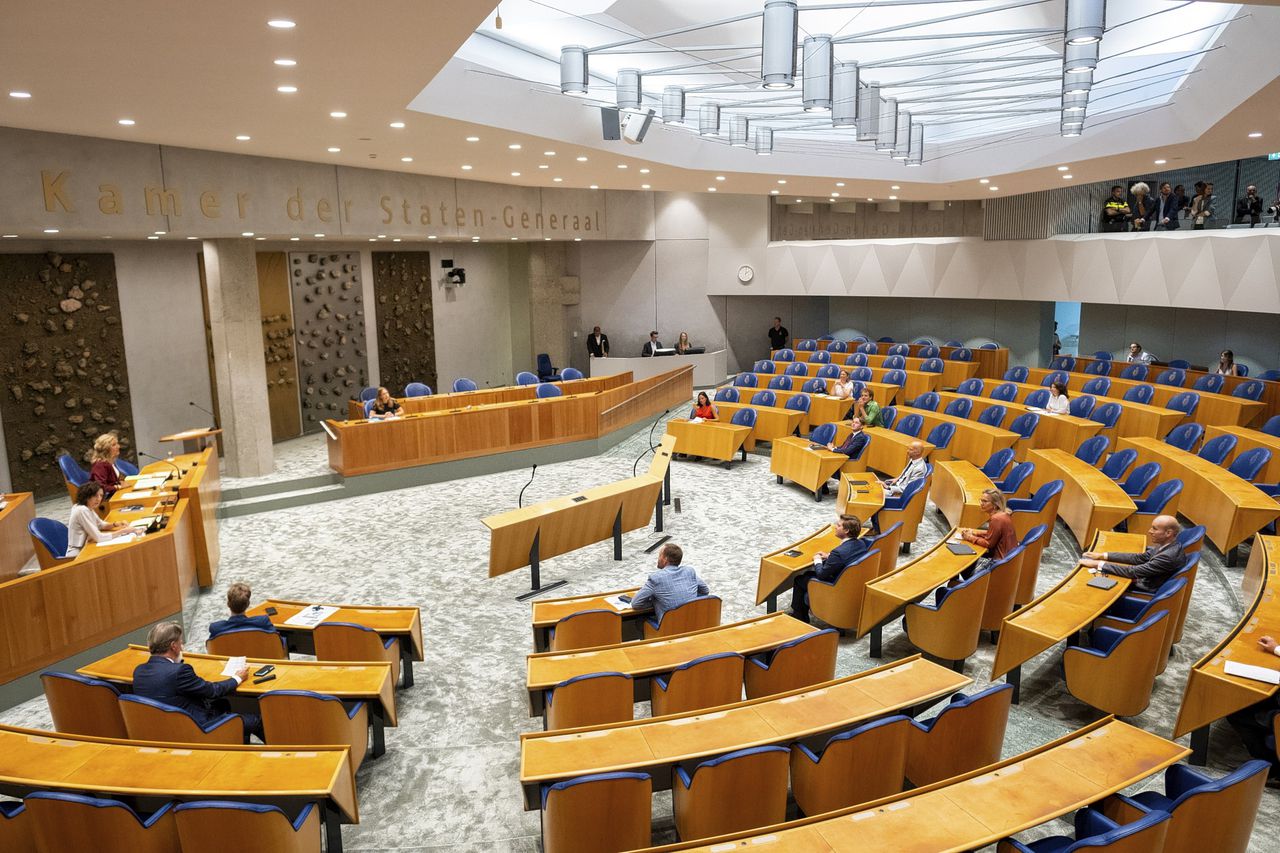 Tweede Kamerverkiezingen 2023
Rechts
Zelf verantwoordelijk zijn
Bijvoorbeeld: bedrijven ruimte geven, lagere belastingen,
1. Beantwoord de vraag op het formulier: ‘Wat vind je het belangrijkst in een samenleving?’
Zelf bepalen hoe je je leven leidt
Internationaal samenwerken
Vrij ondernemen
Er doen 26 partijen mee aan de Tweede Kamerverkiezingen van 22 november 2023. 

Op basis van hun waarden (iets wat je belangrijk vindt) kun je ze ongeveer zo verdelen:
Duurzaam omgaan met natuur
Ongelijkheid verminderen
Regels respecteren
Zorgen voor je medemens
Nederlandse cultuur beschermen
Zelf bepalen hoe je je leven leidt
Internationaal samenwerken
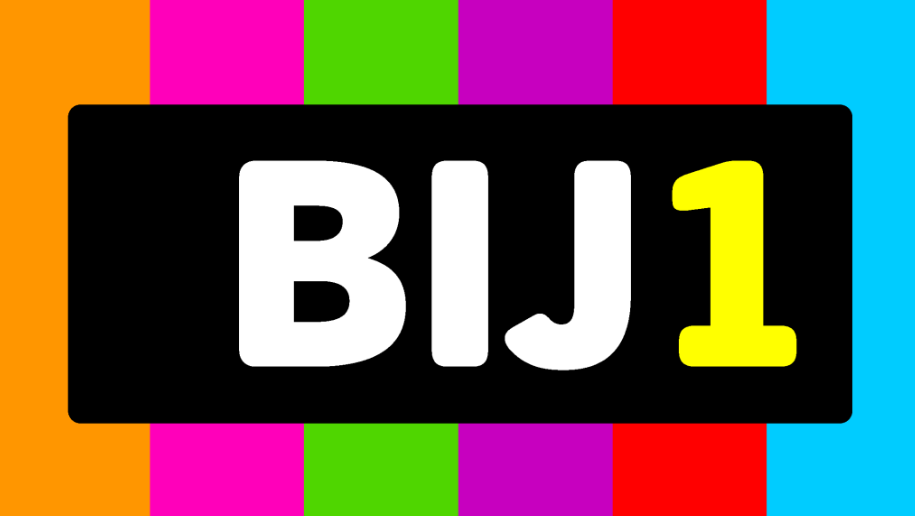 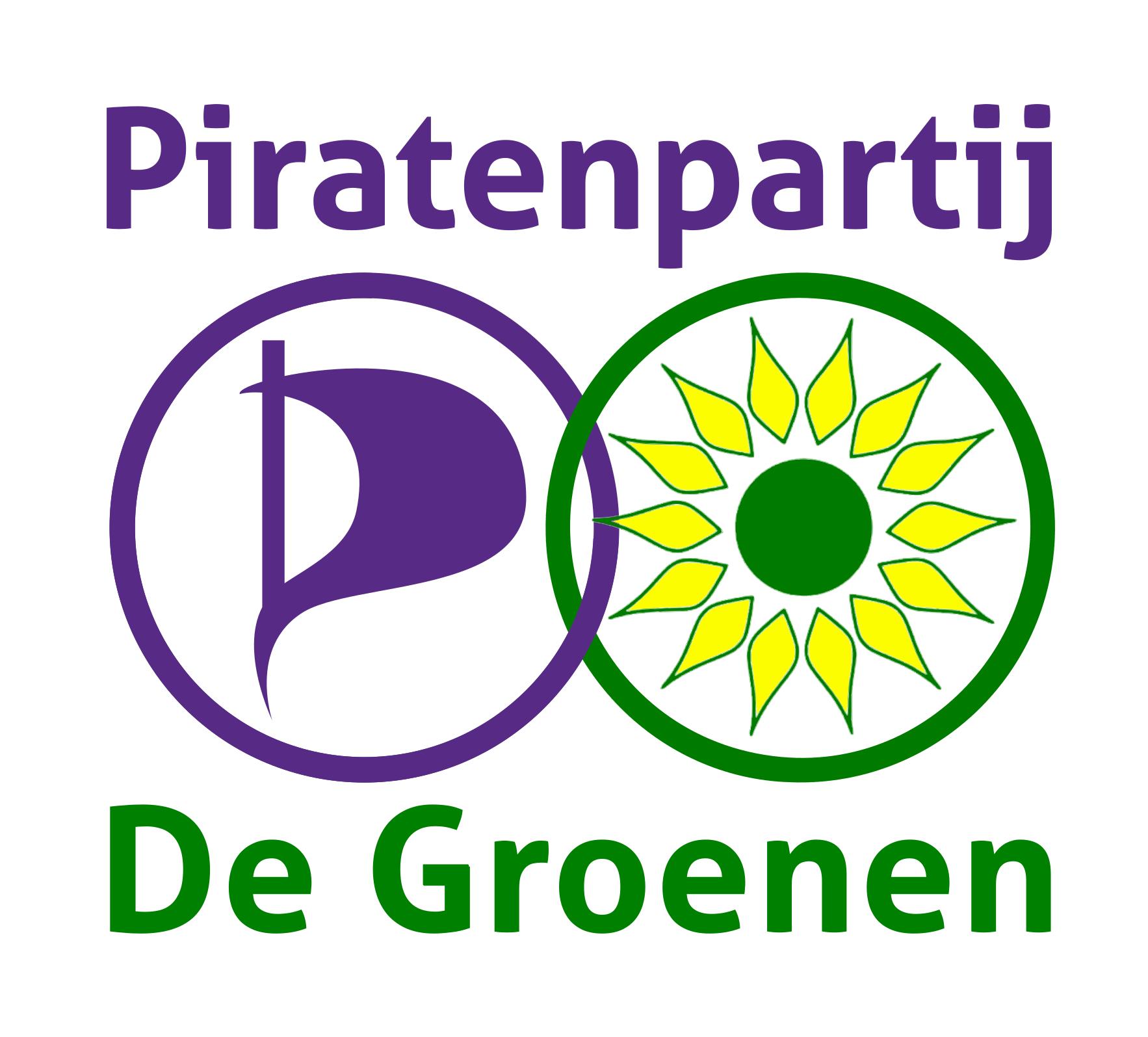 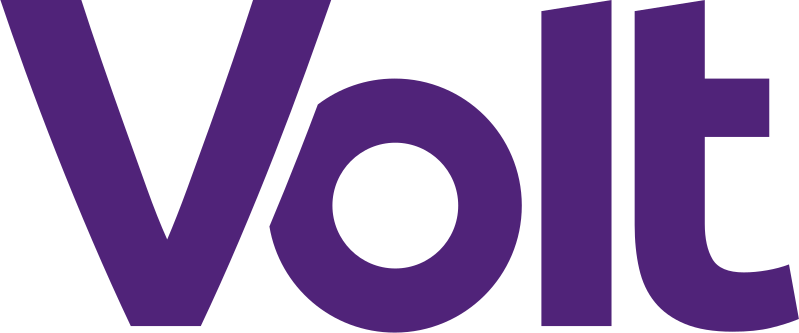 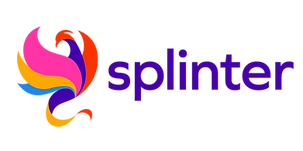 Vrij ondernemen
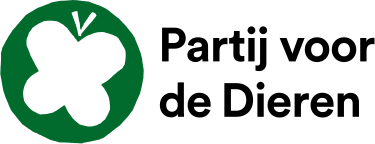 Duurzaam omgaan met natuur
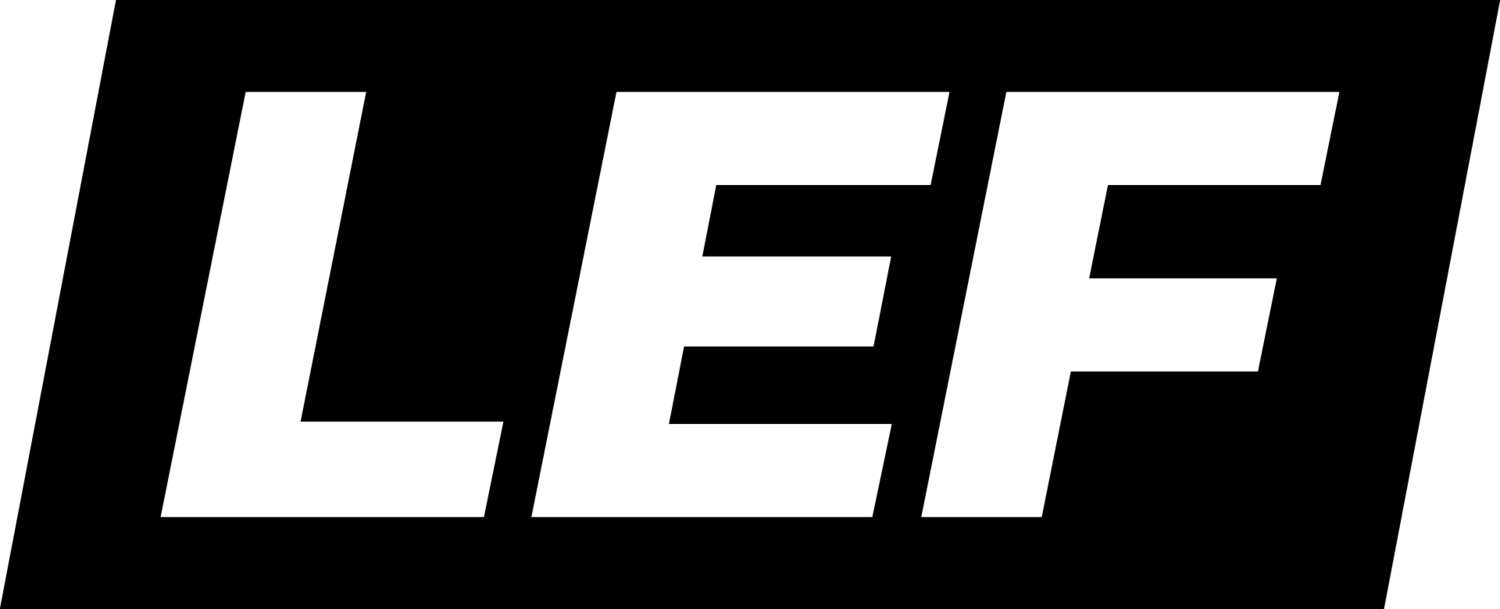 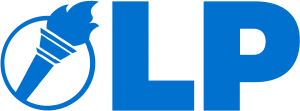 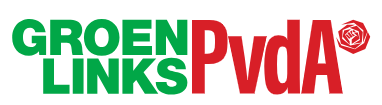 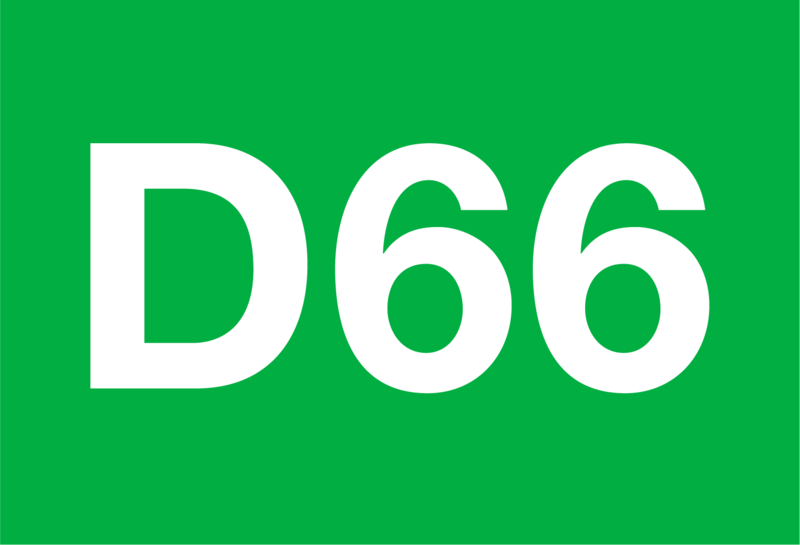 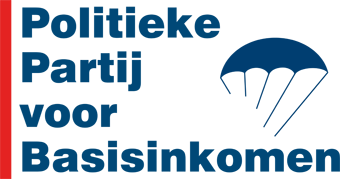 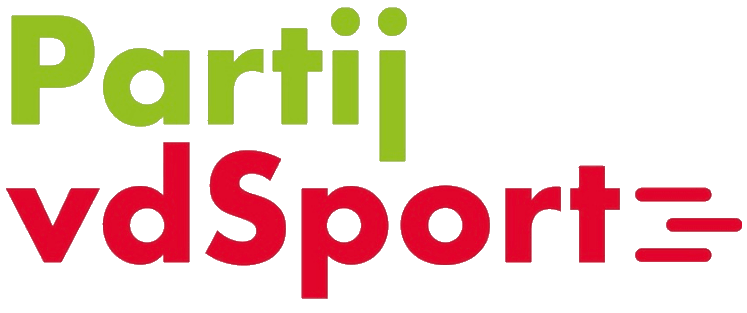 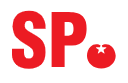 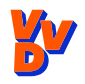 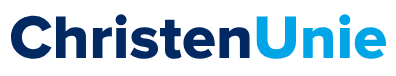 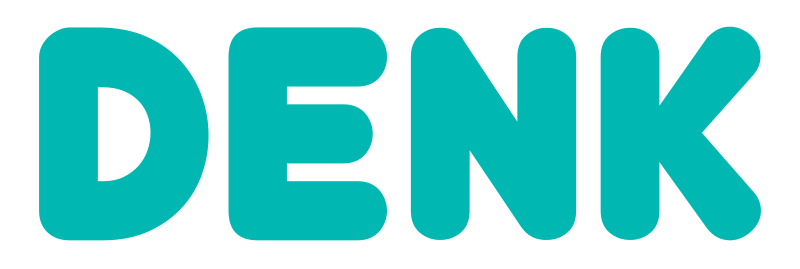 BVNL / 
Groep Van Haga
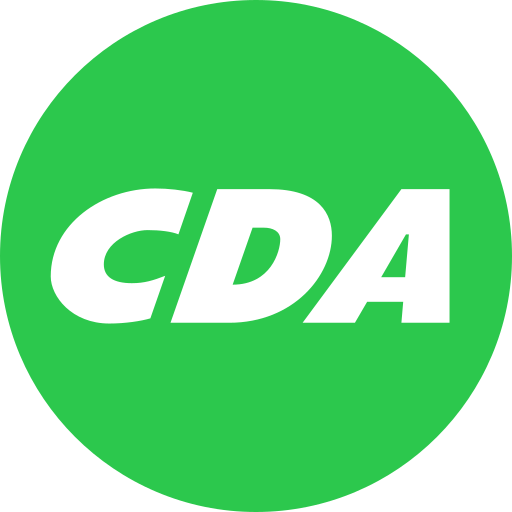 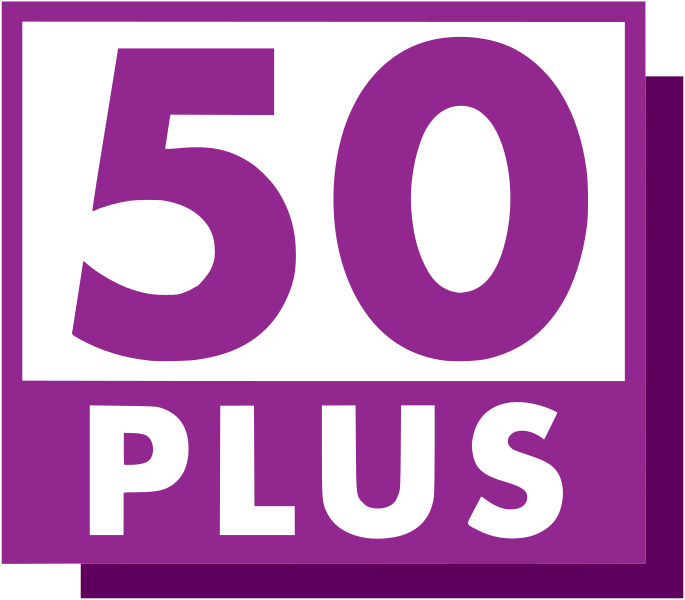 Ongelijkheid verminderen
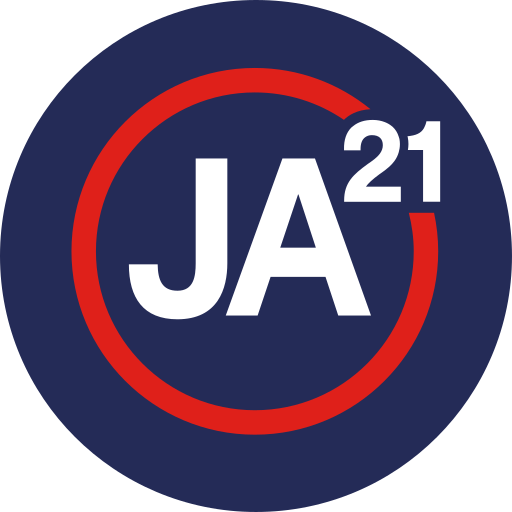 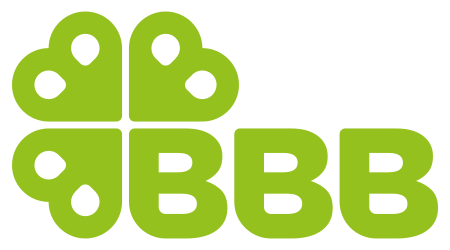 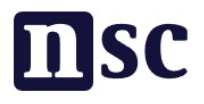 Regels respecteren
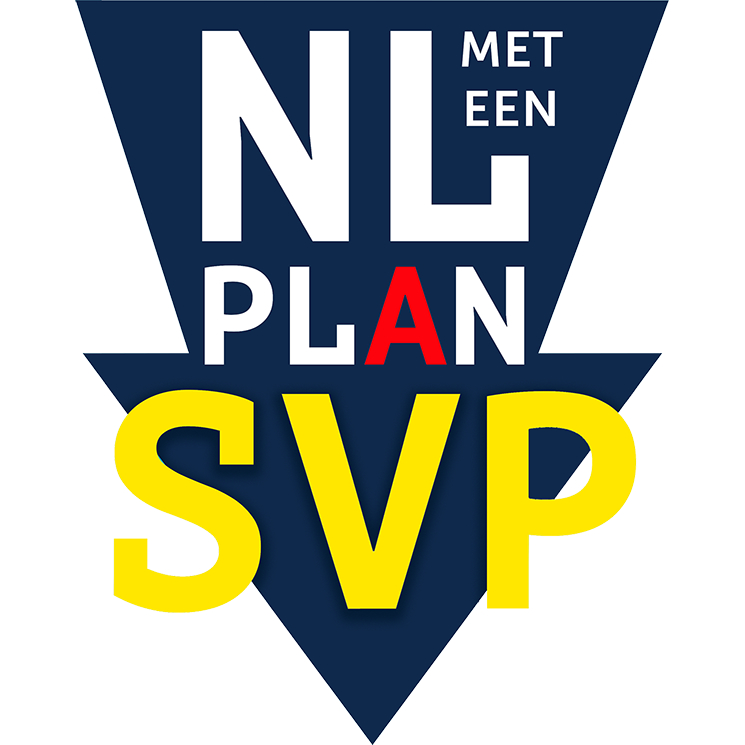 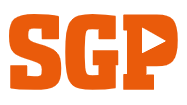 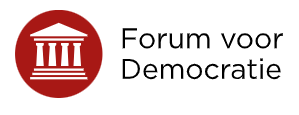 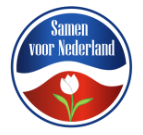 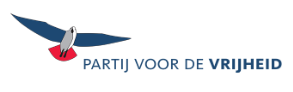 Zorgen voor je medemens
Nederlandse cultuur beschermen
[Speaker Notes: Waar is deze indeling op gebaseerd? Dat laat de volgende slide zien.]
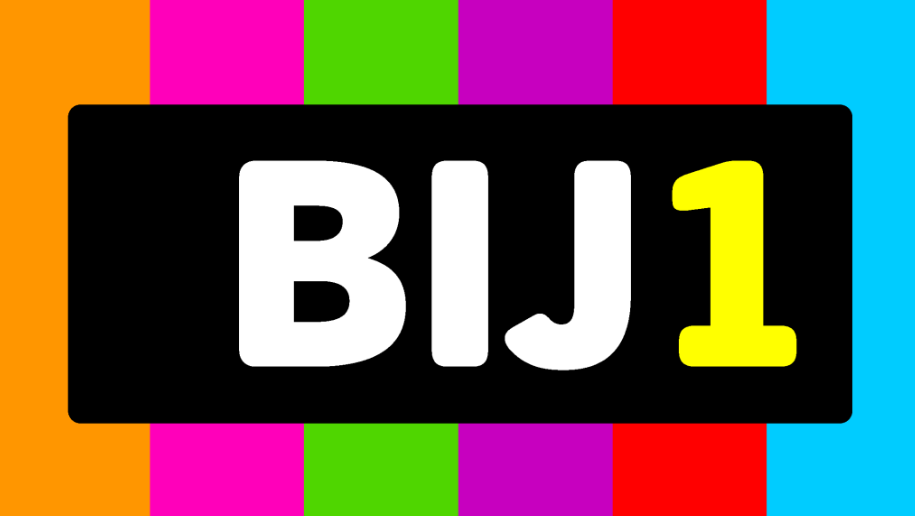 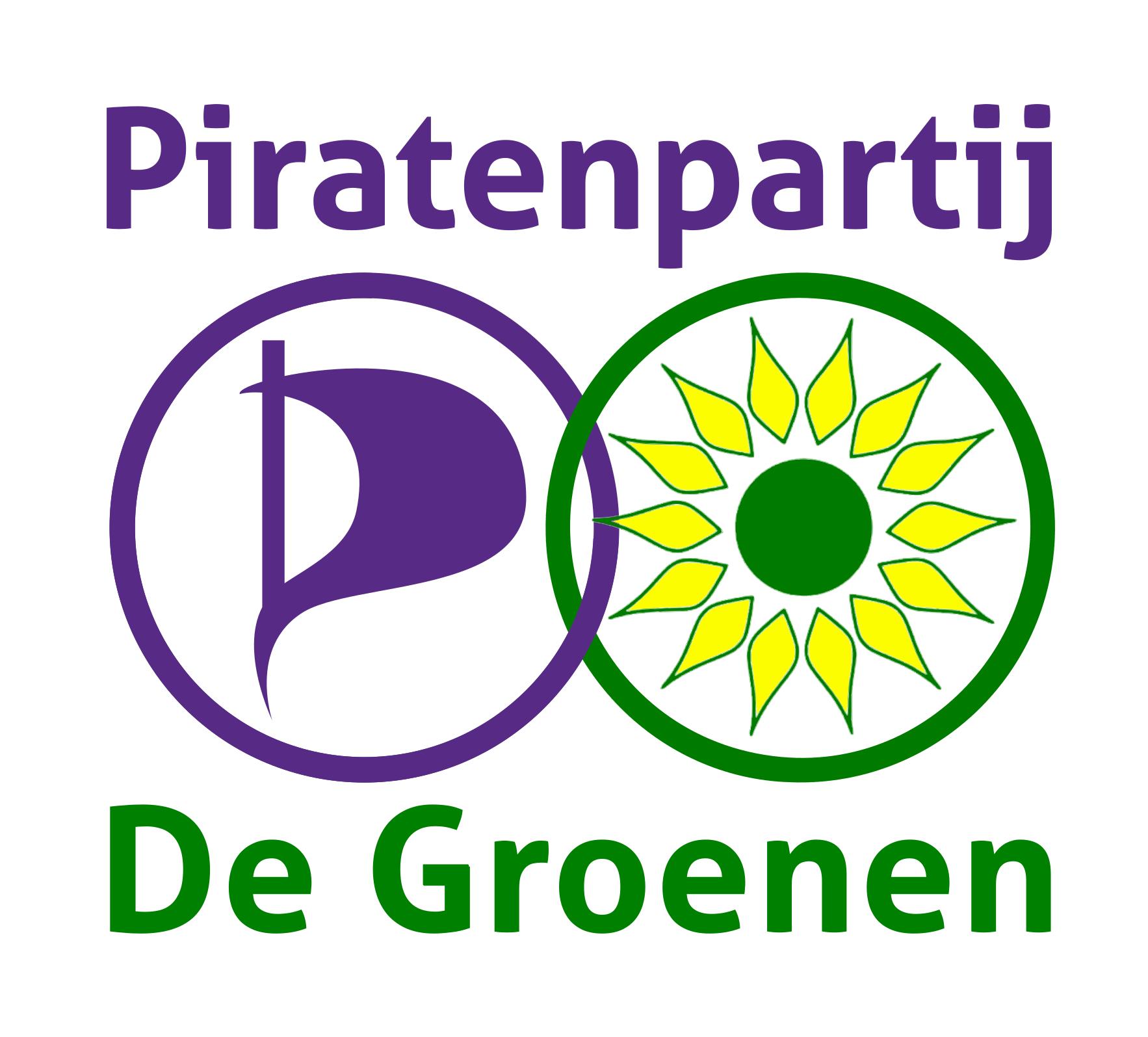 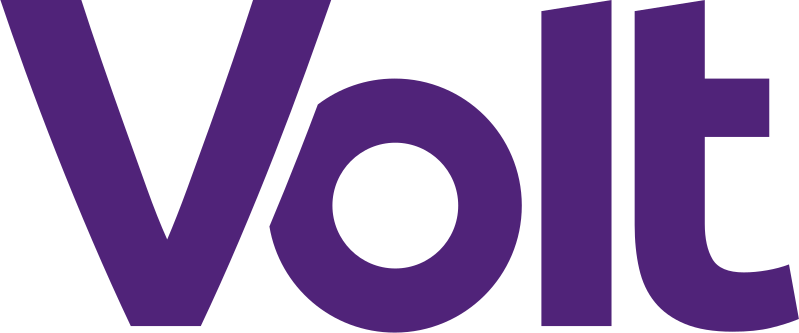 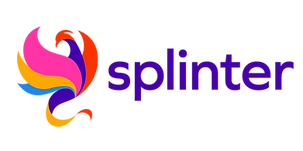 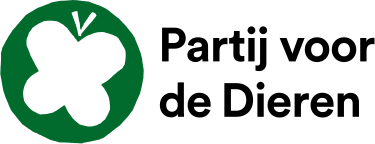 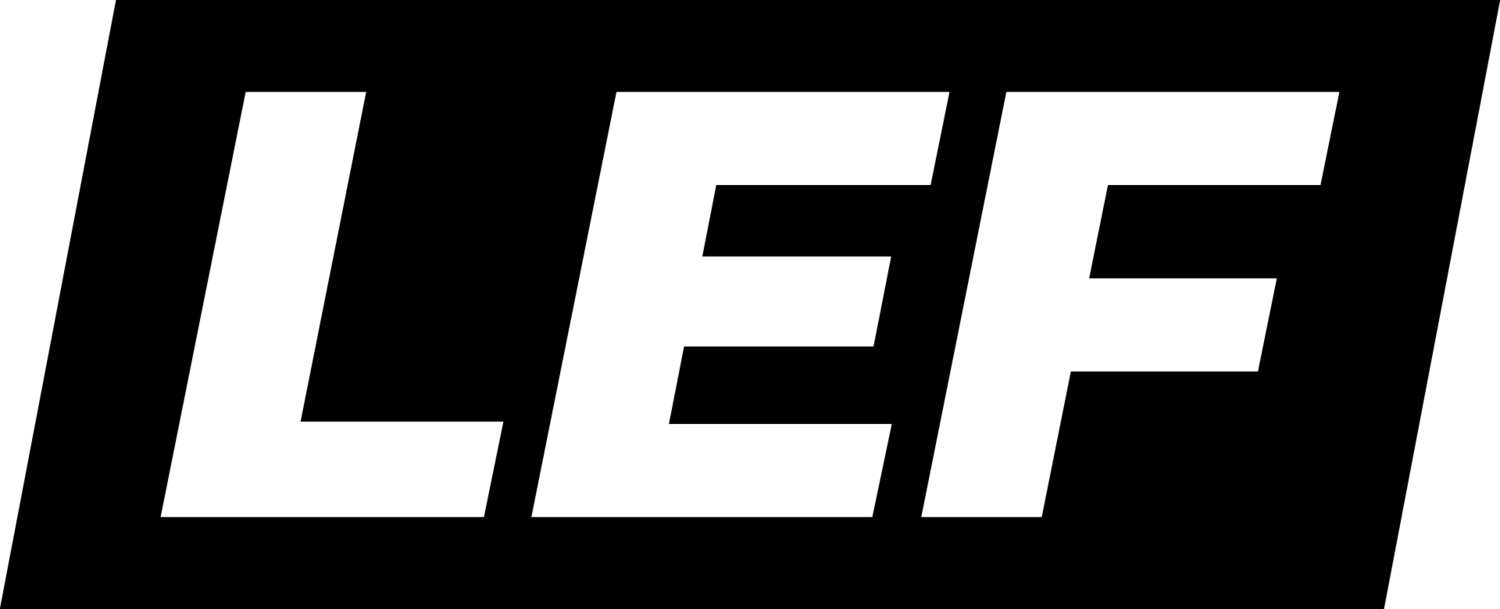 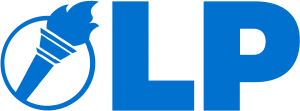 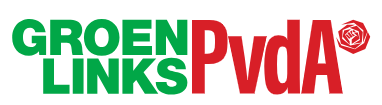 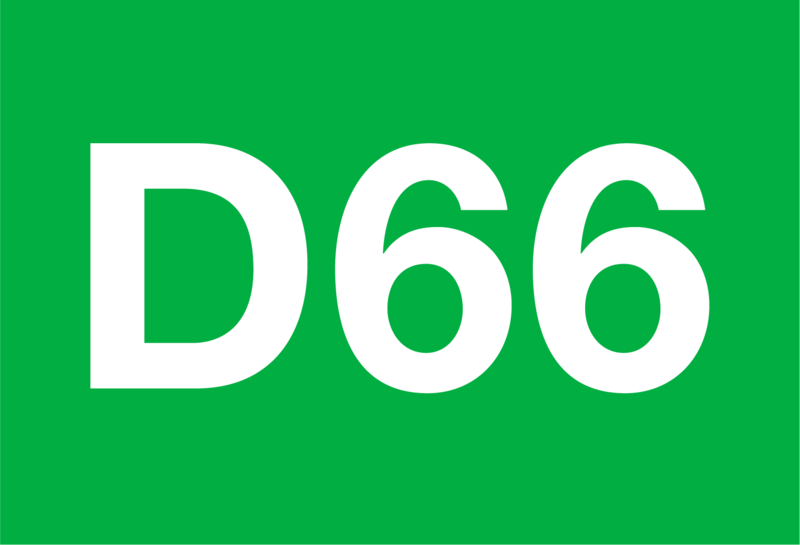 Gelijkheid verminderen, werknemers beschermen, uitkeringen en zorg, actieve overheid
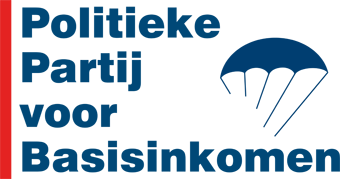 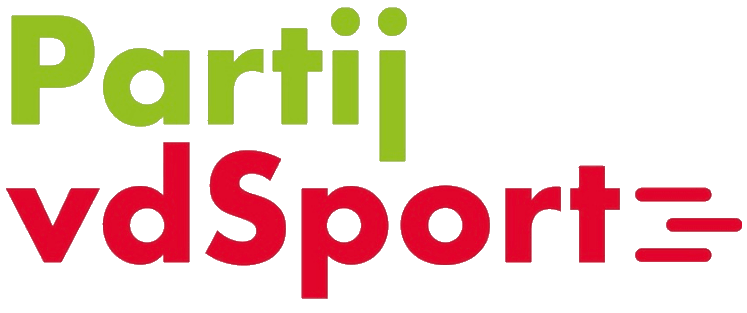 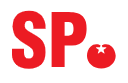 Links
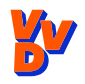 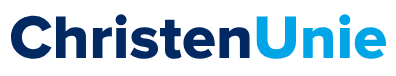 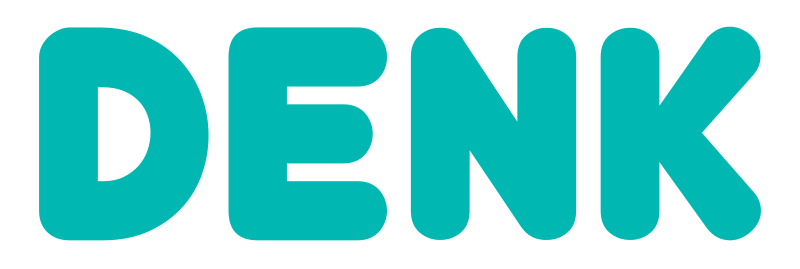 BVNL / 
Groep Van Haga
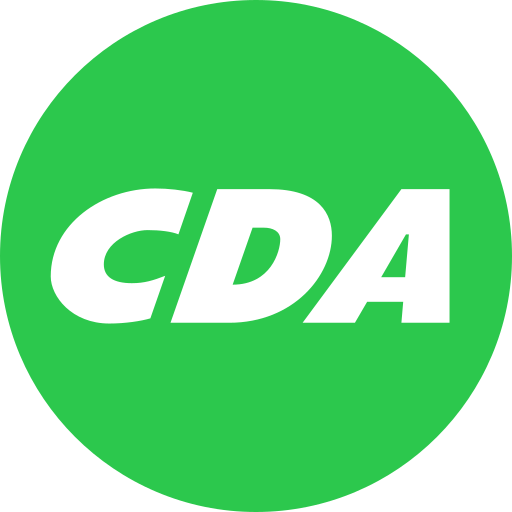 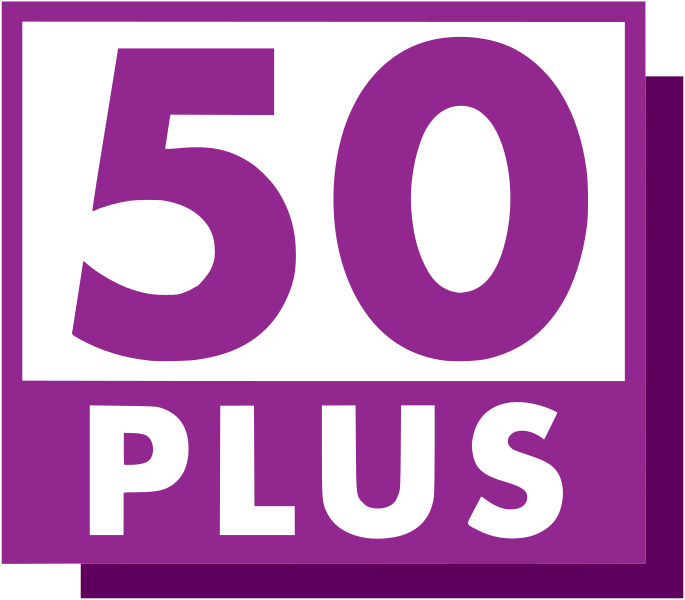 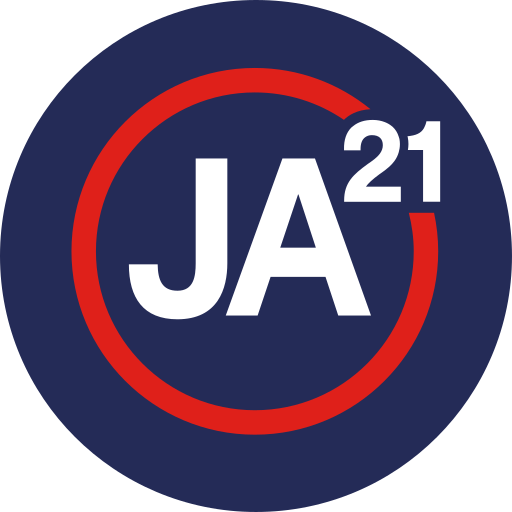 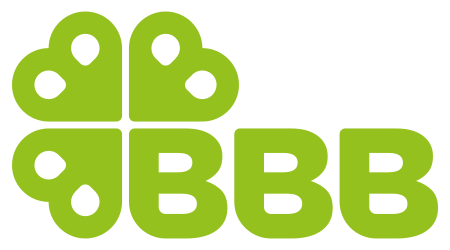 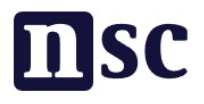 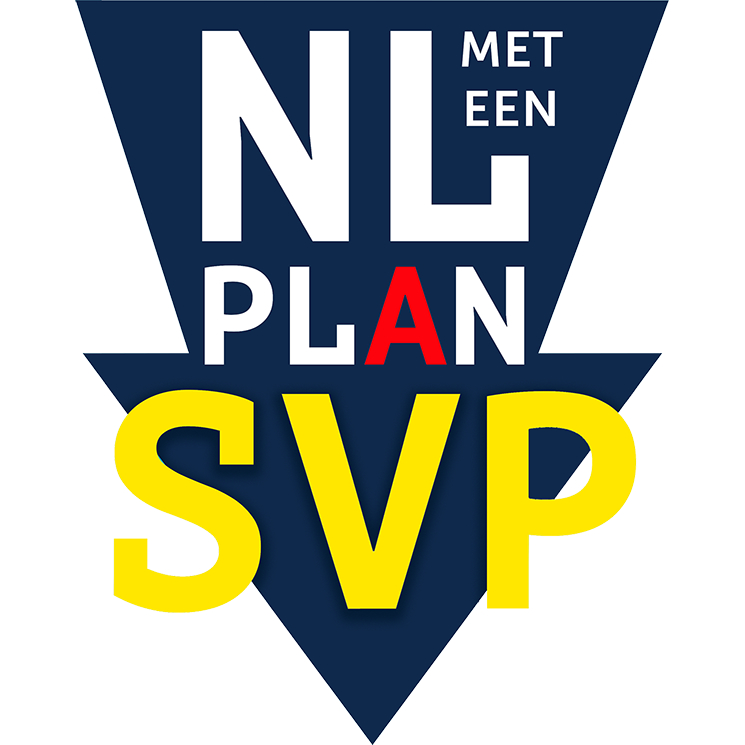 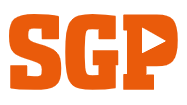 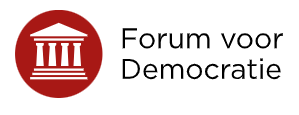 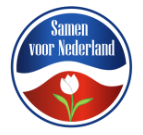 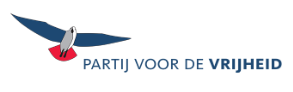 [Speaker Notes: Links-rechts gaat over sociaal-economische waarden.]
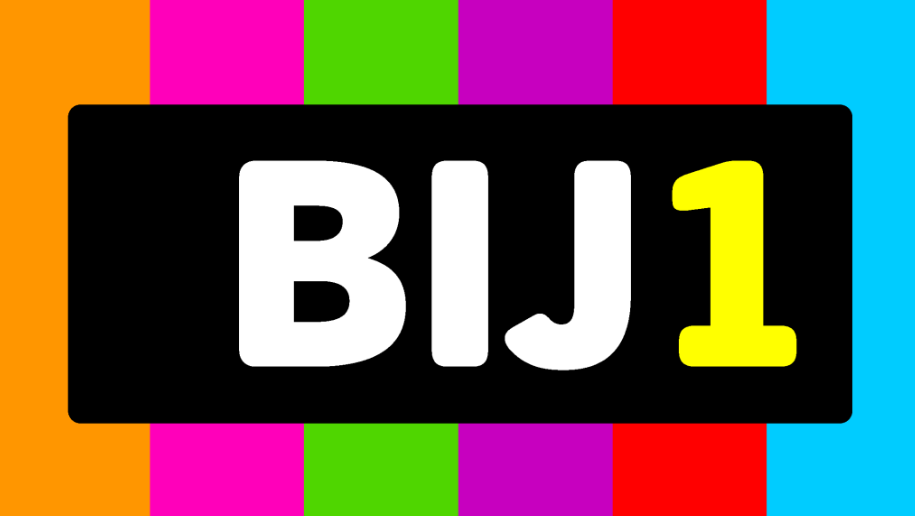 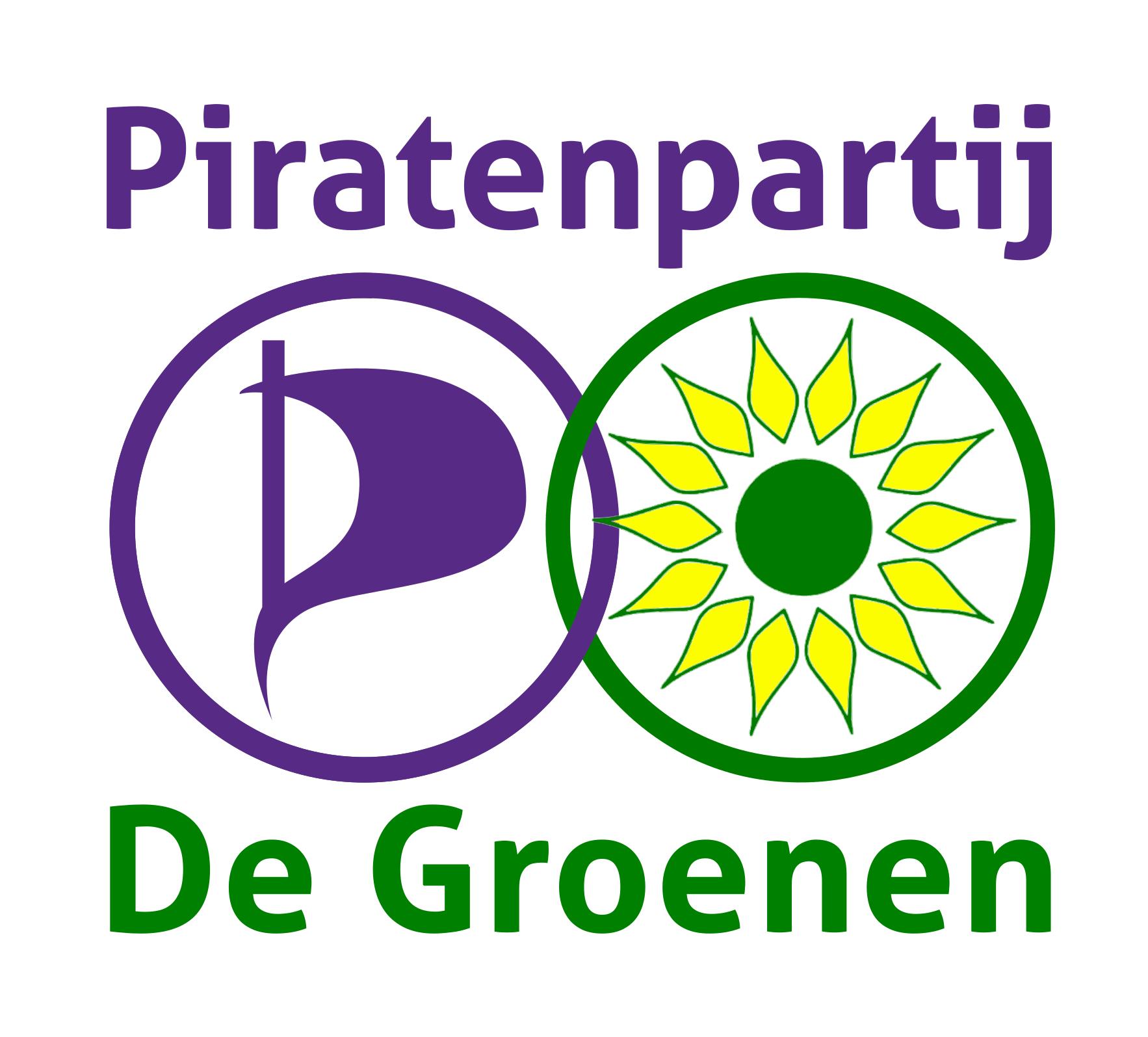 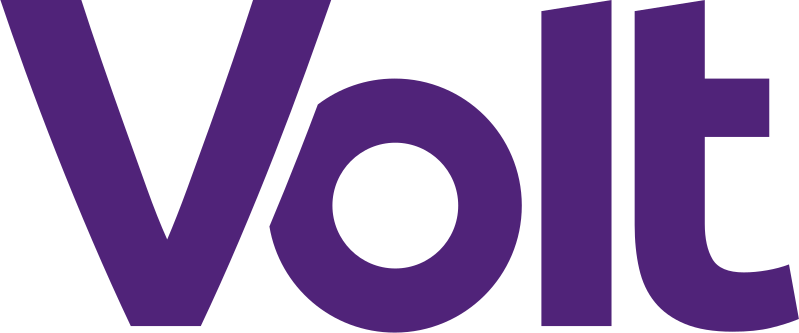 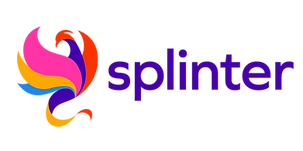 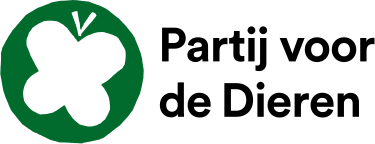 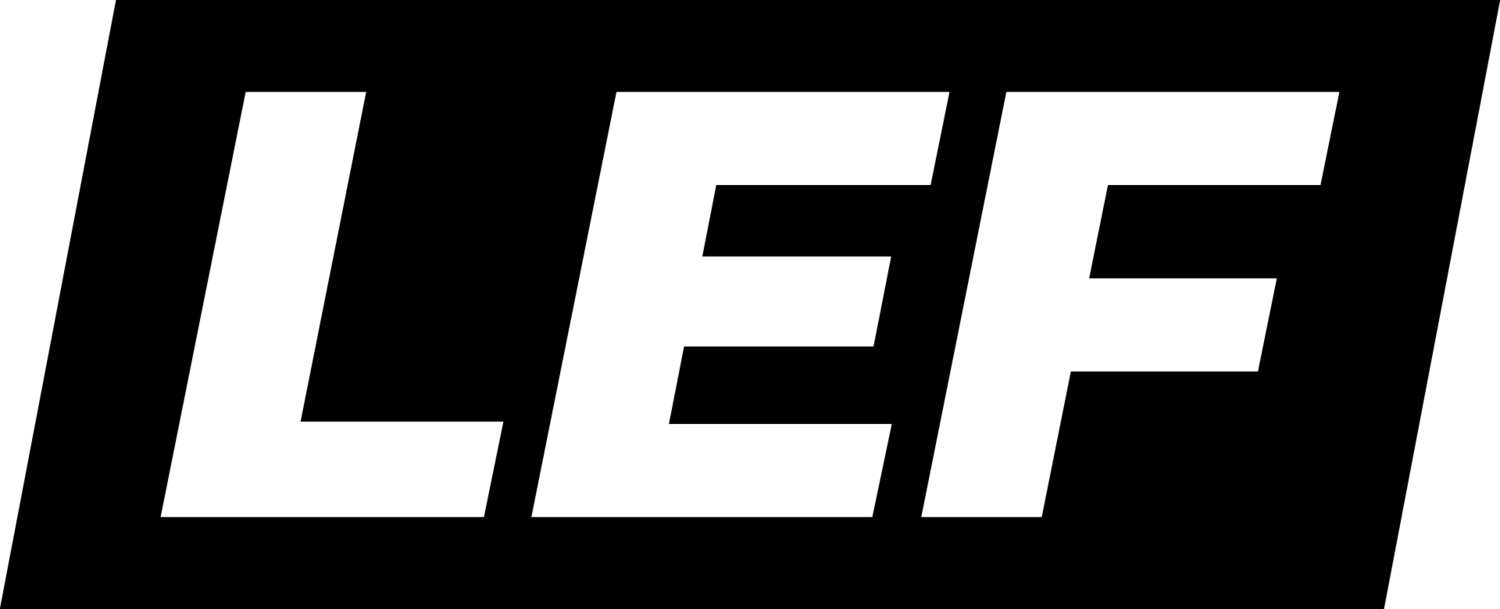 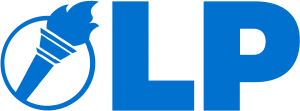 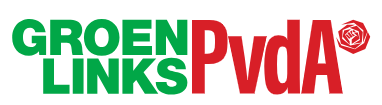 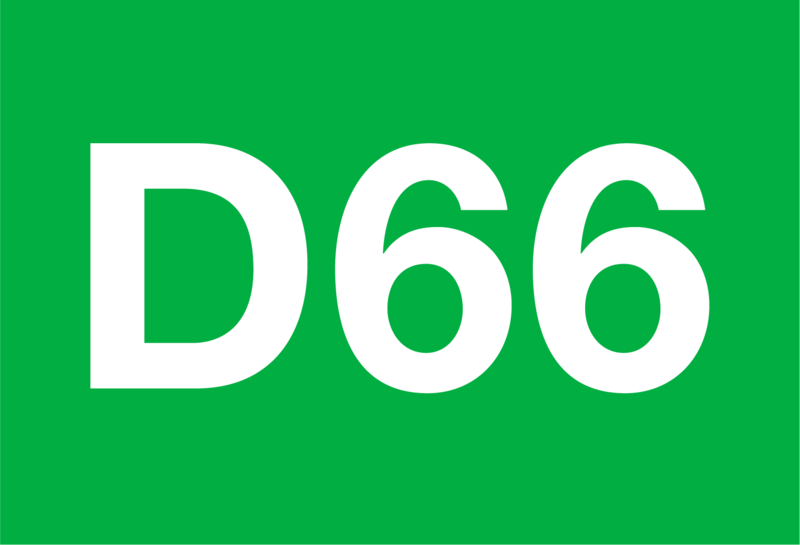 Individuele verantwoordelijkheid, vrij kunnen ondernemen, kleine overheid
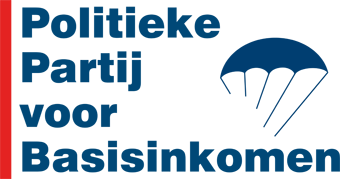 Rechts
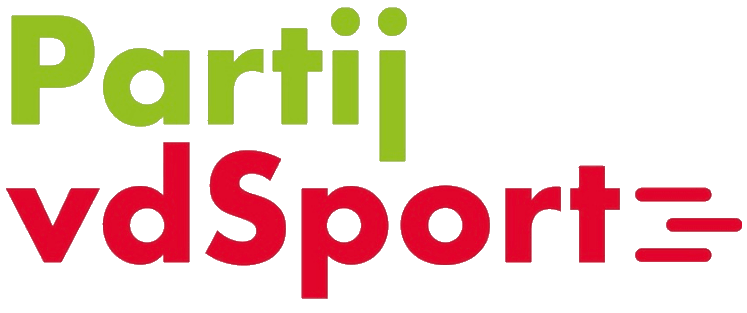 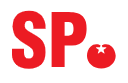 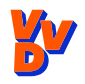 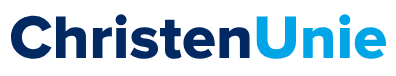 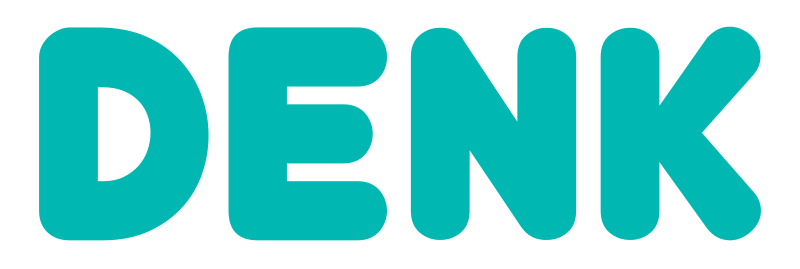 BVNL / 
Groep Van Haga
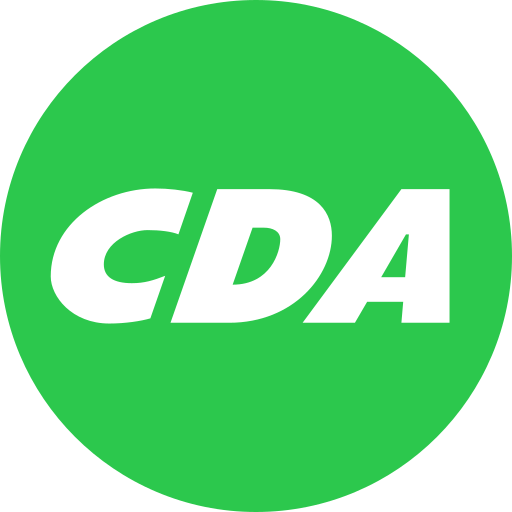 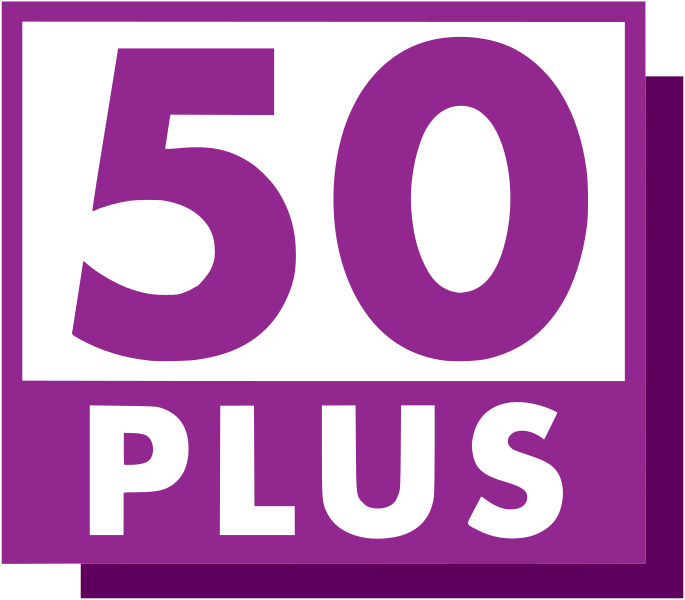 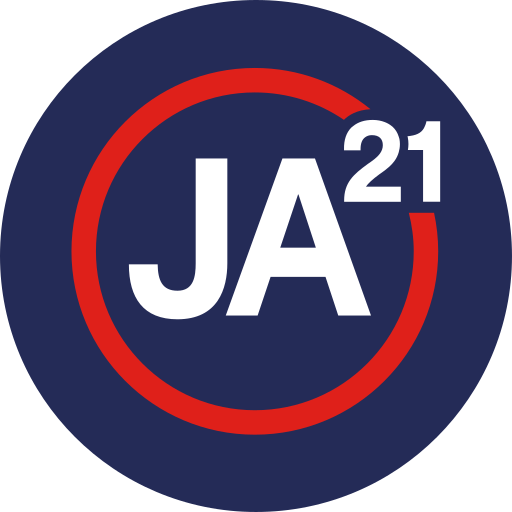 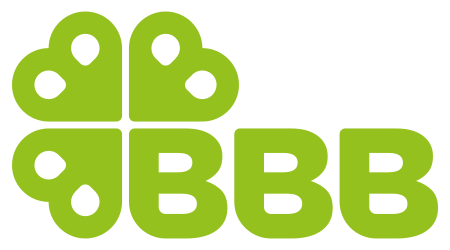 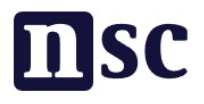 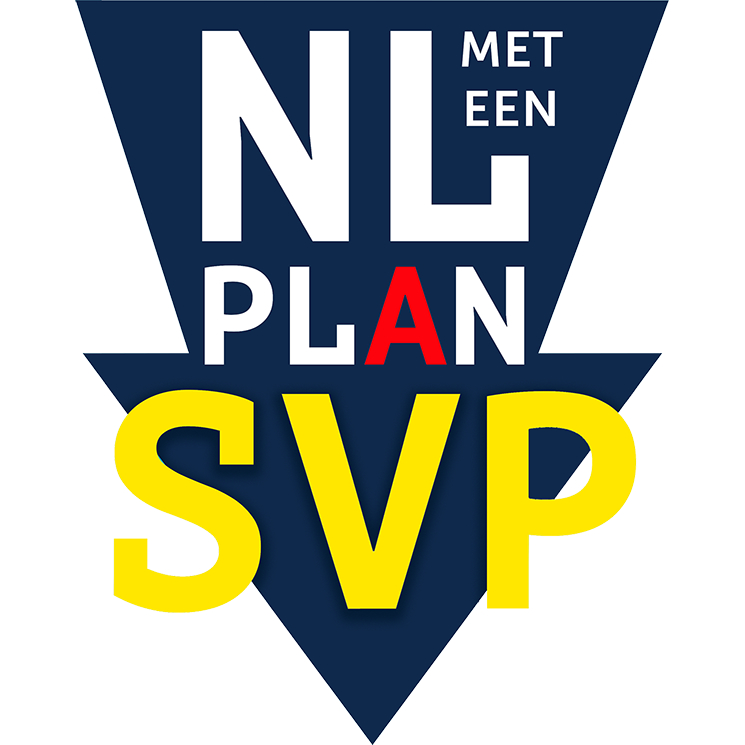 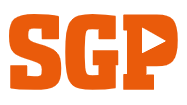 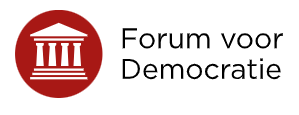 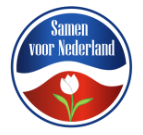 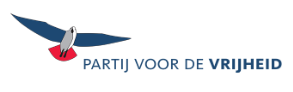 Progressief
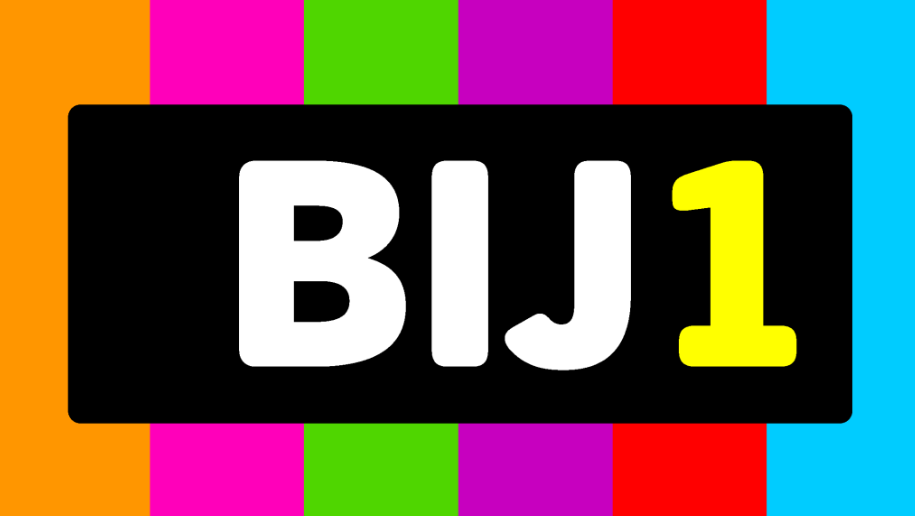 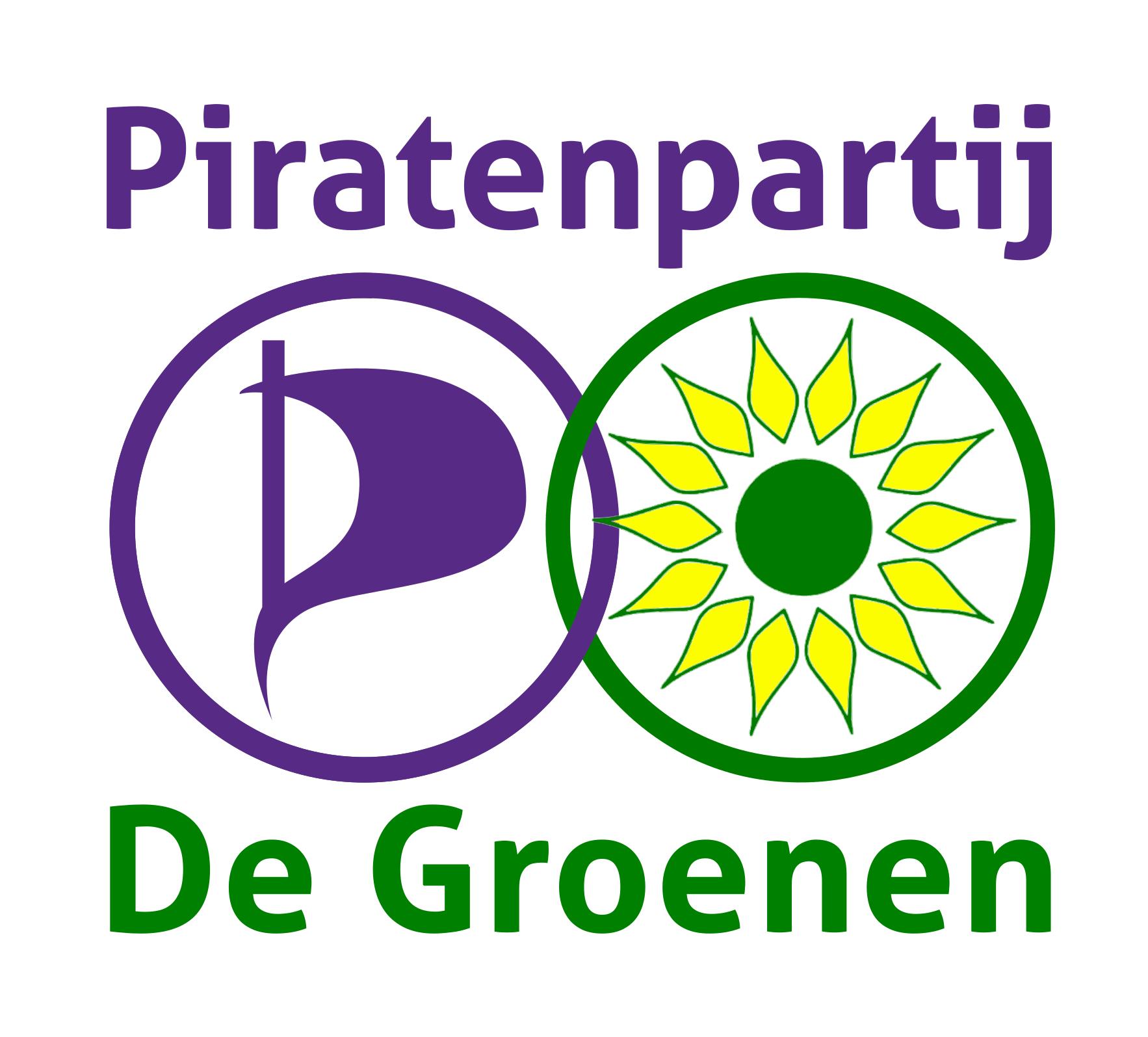 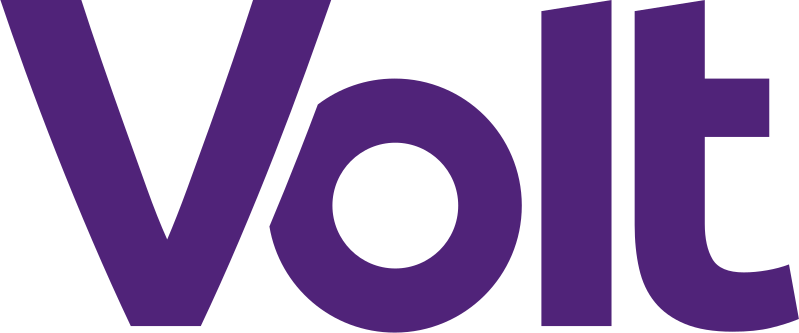 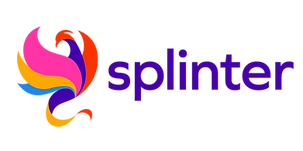 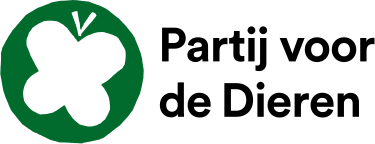 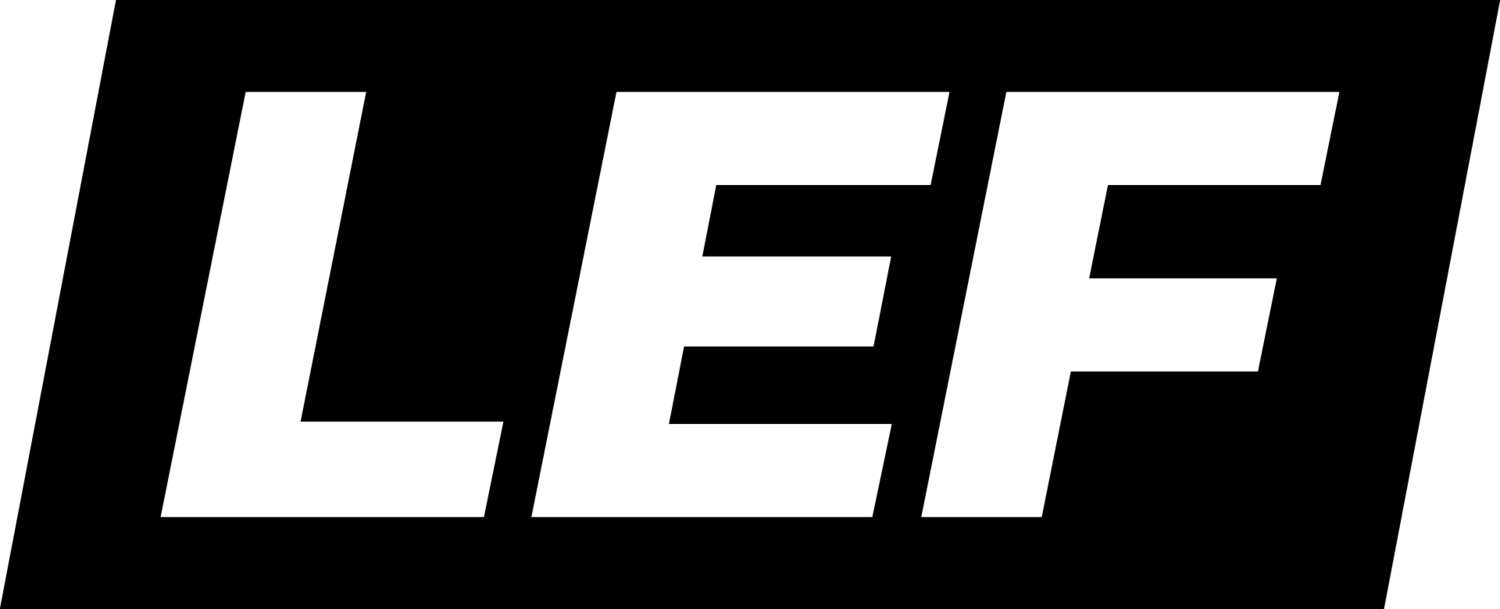 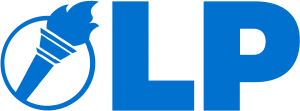 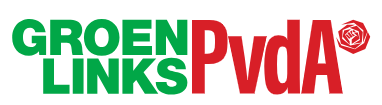 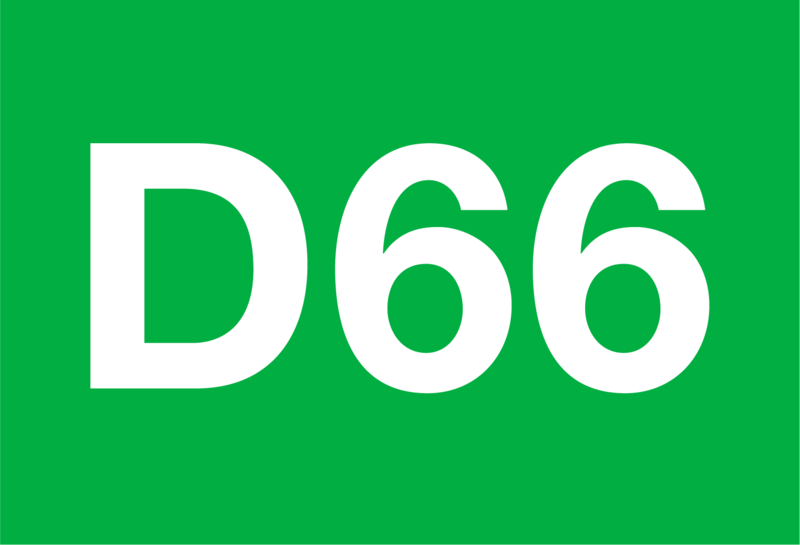 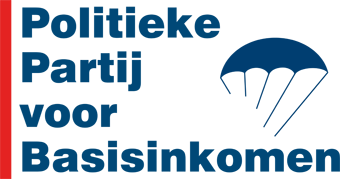 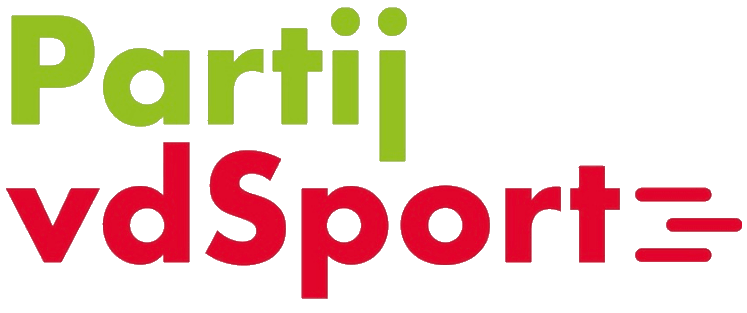 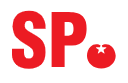 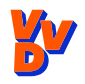 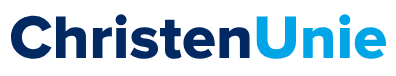 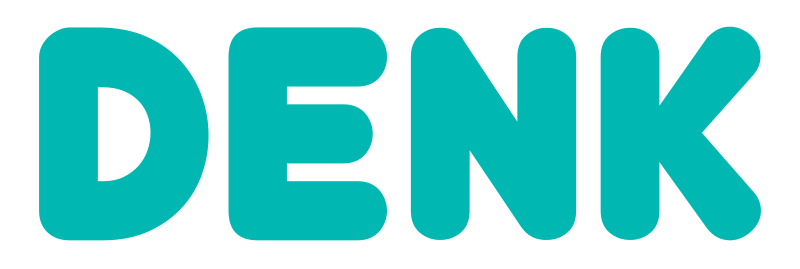 BVNL / 
Groep Van Haga
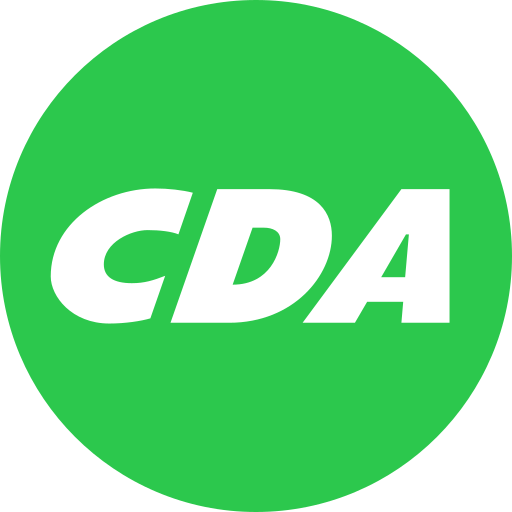 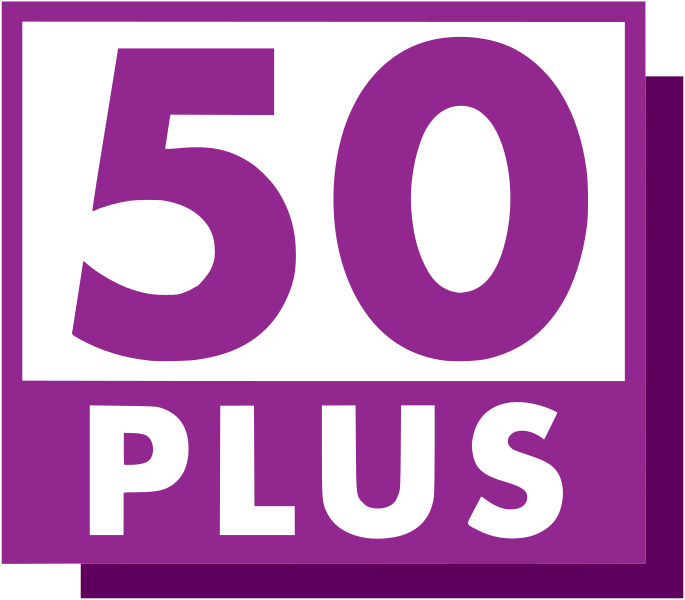 Op verandering gericht, individuele keuzes kunnen maken, internationaal samenwerken, klimaat
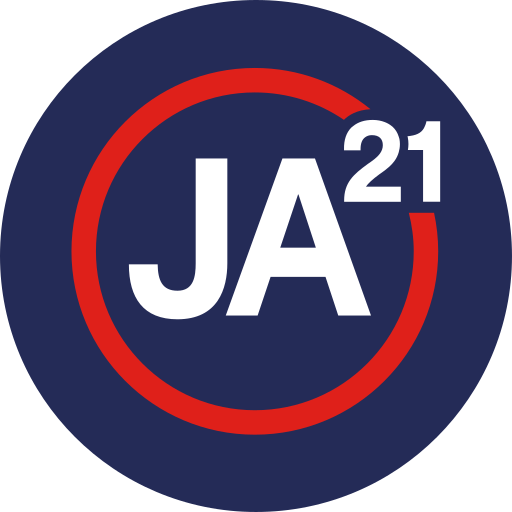 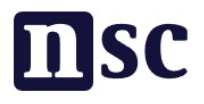 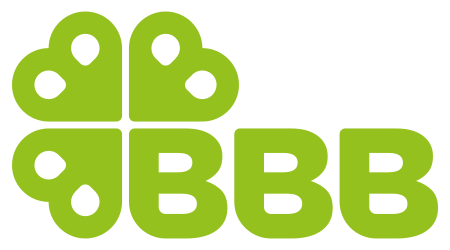 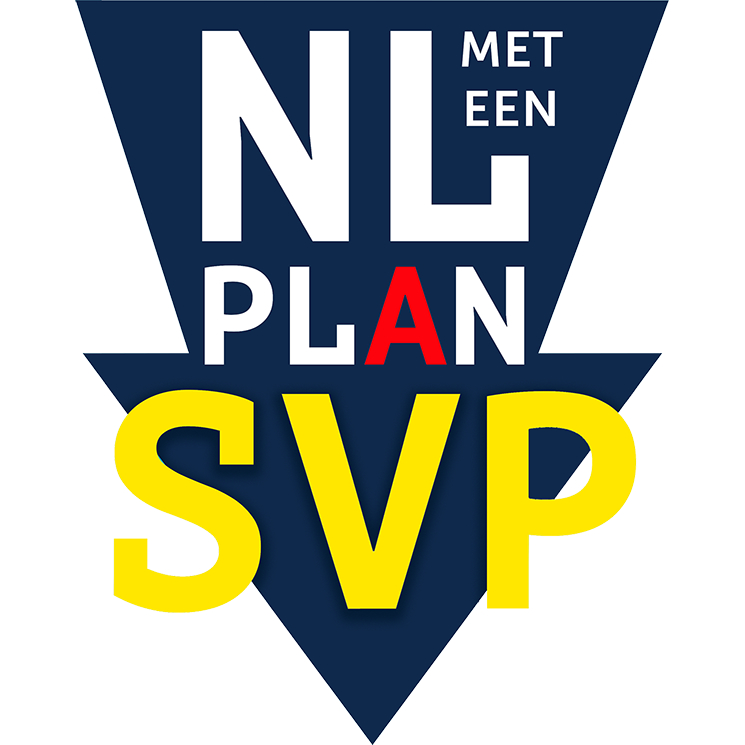 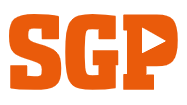 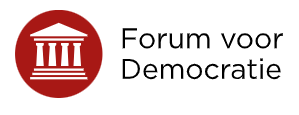 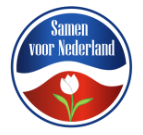 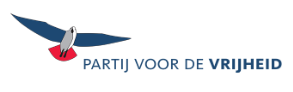 [Speaker Notes: Progressief-conservatief gaat over sociaal-culturele waarden.]
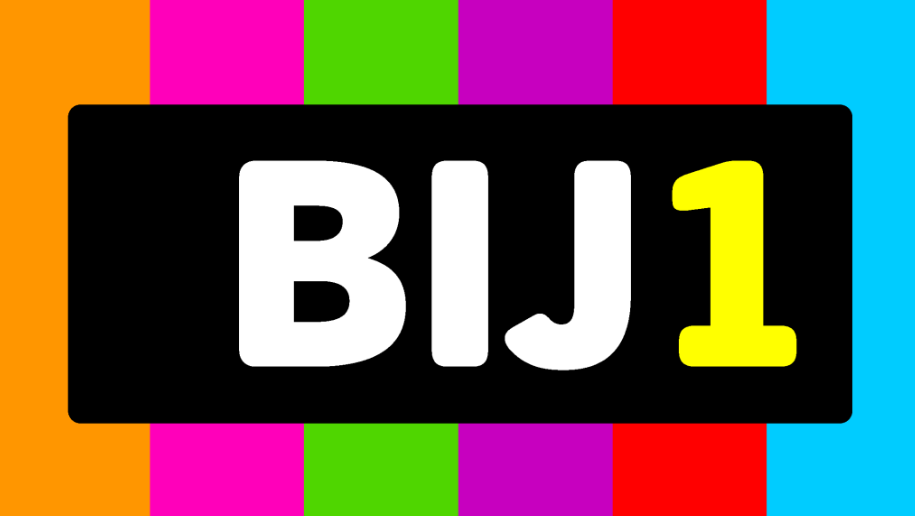 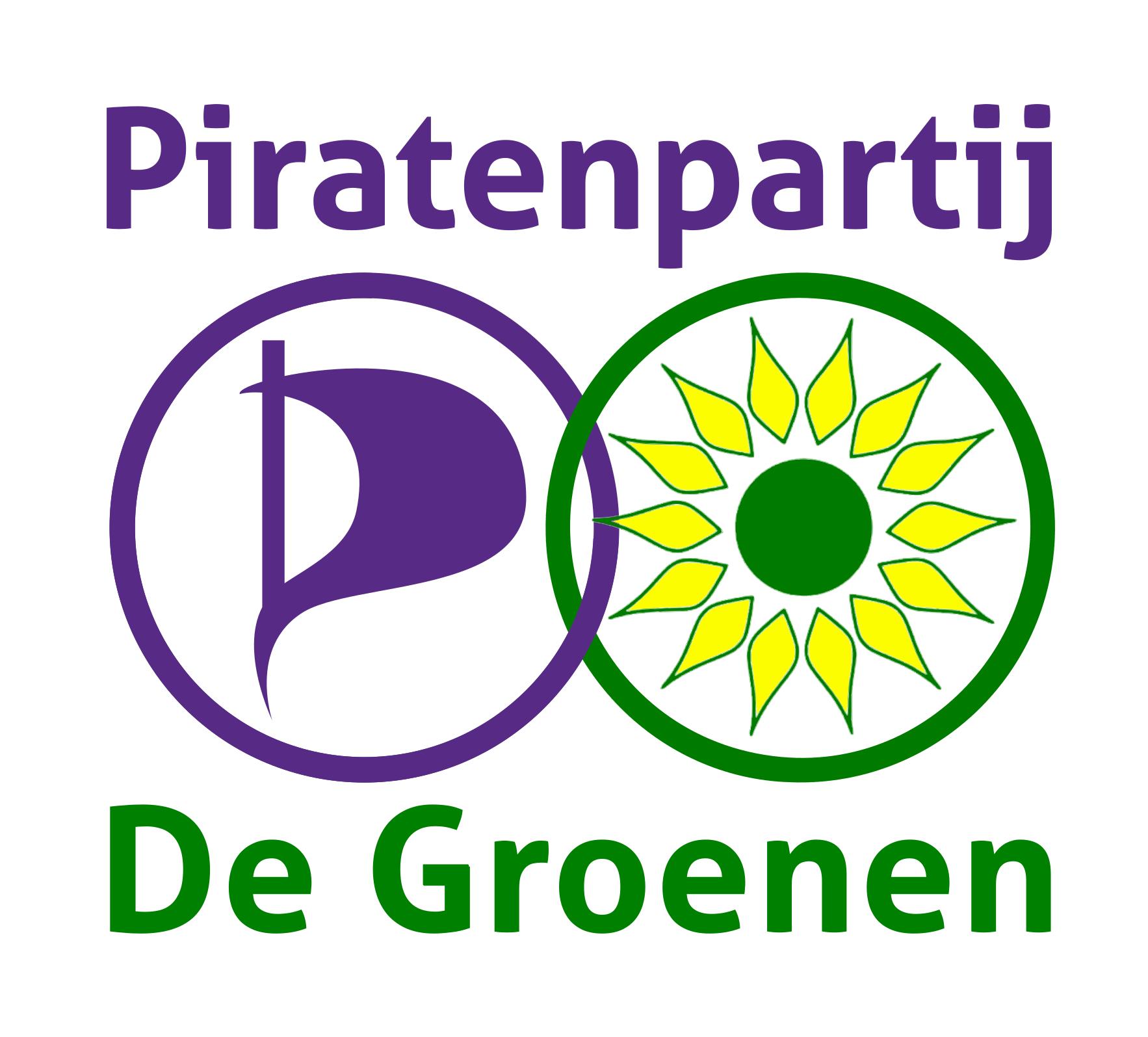 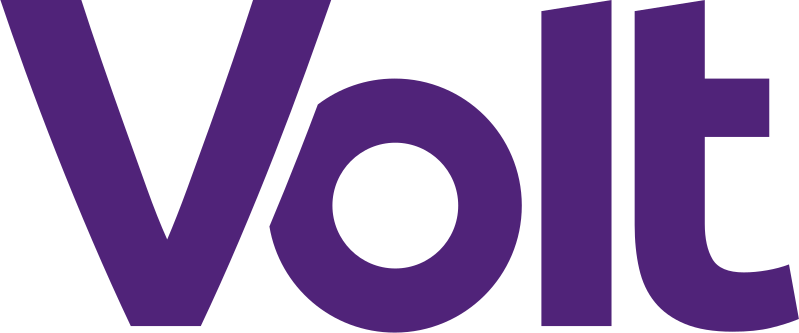 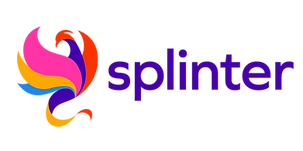 Op behoud gericht, tradities en regels respecteren, zorgen voor je medemens, Nederlandse cultuur beschermen
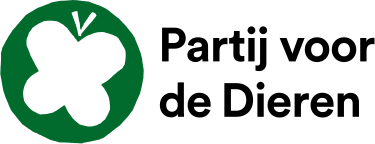 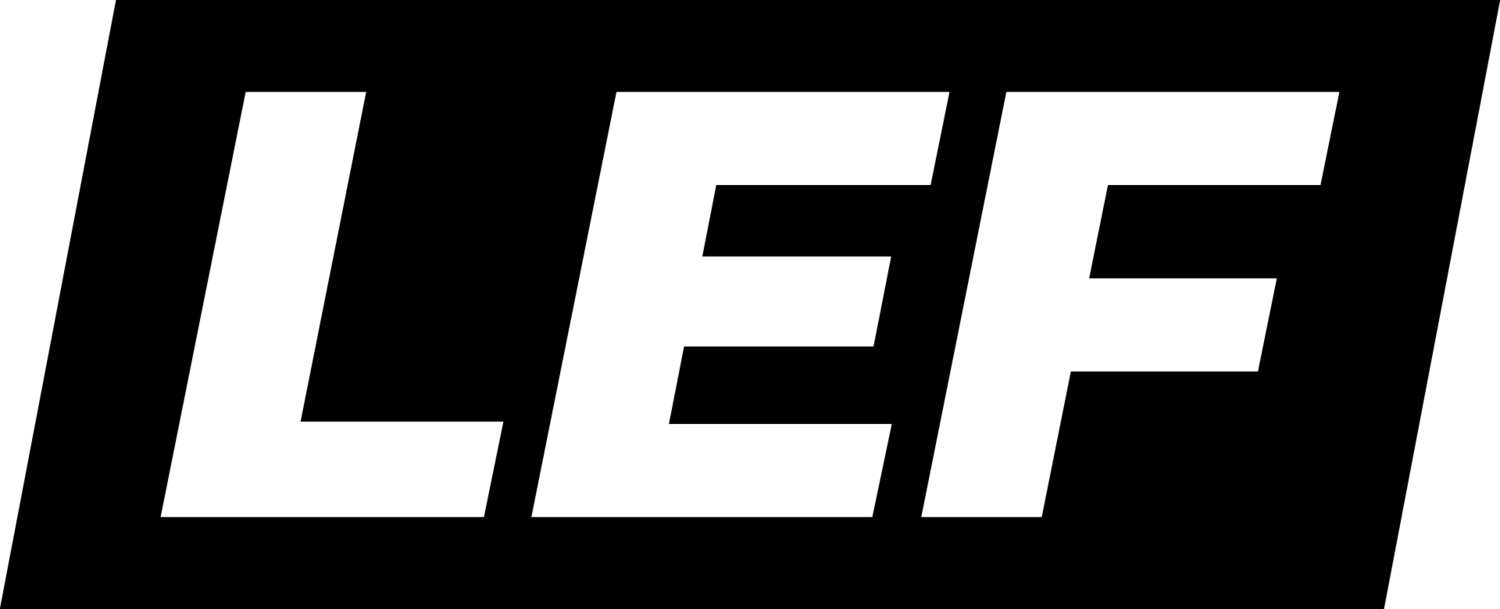 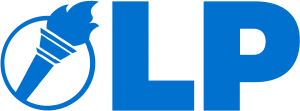 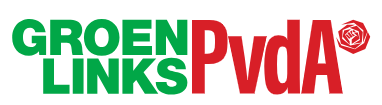 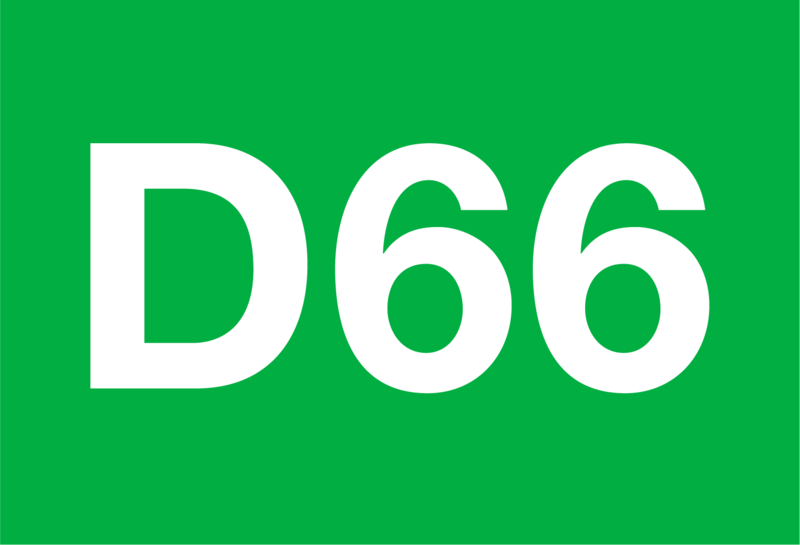 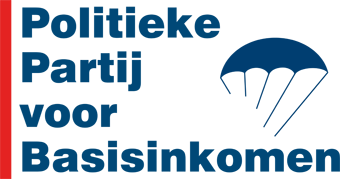 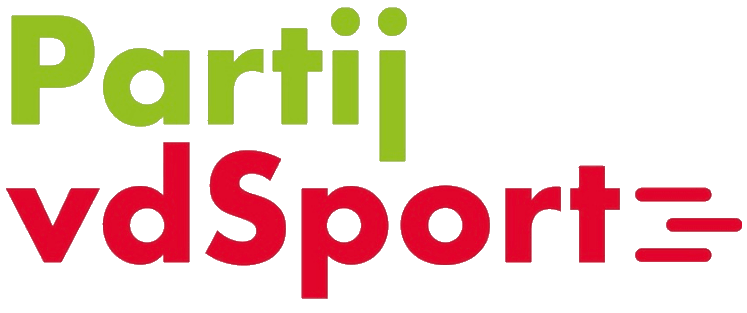 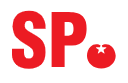 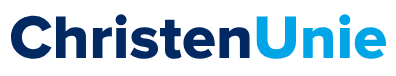 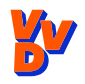 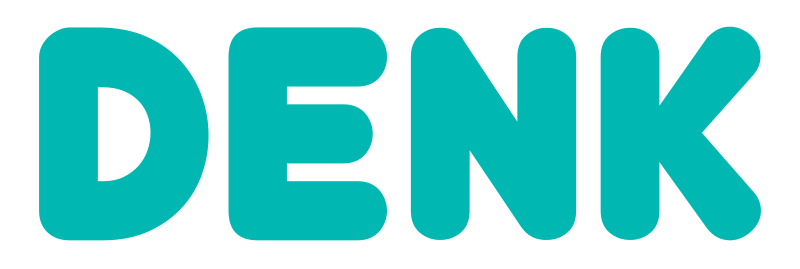 BVNL / 
Groep Van Haga
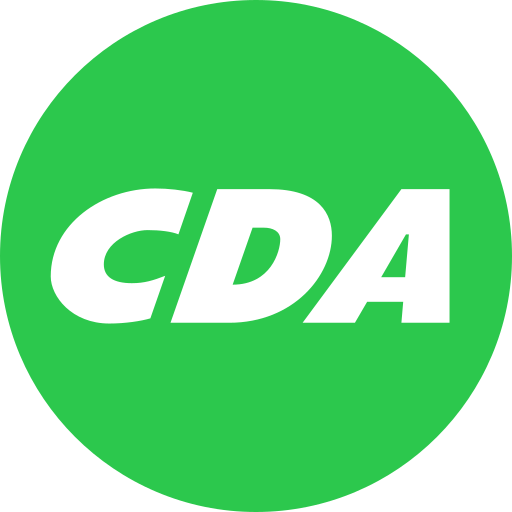 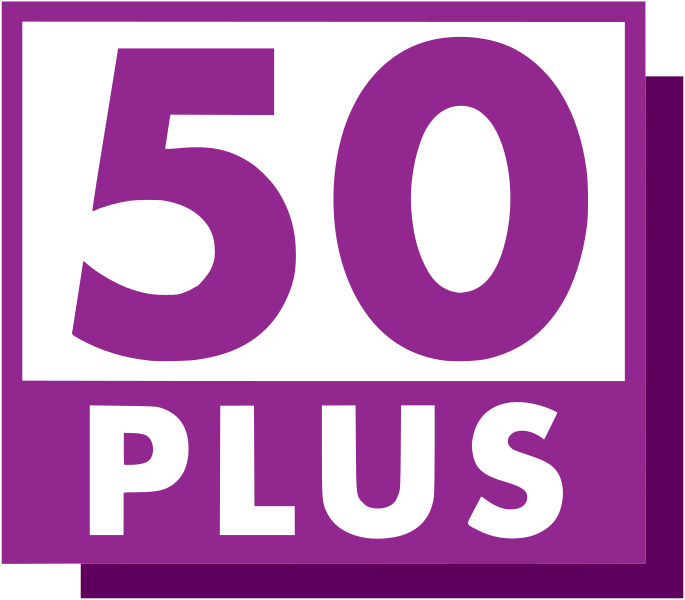 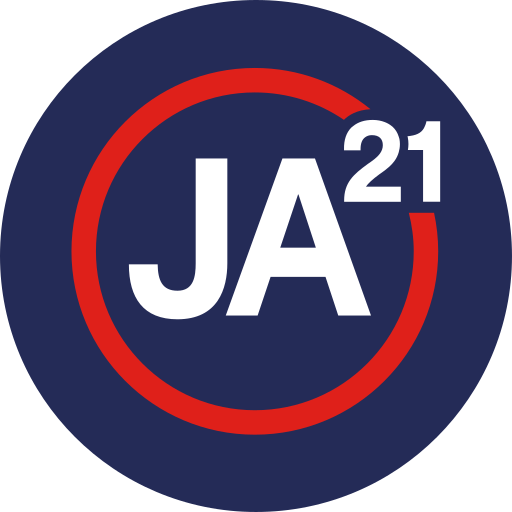 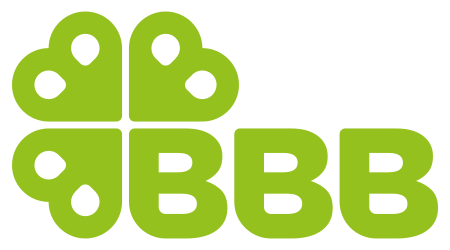 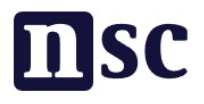 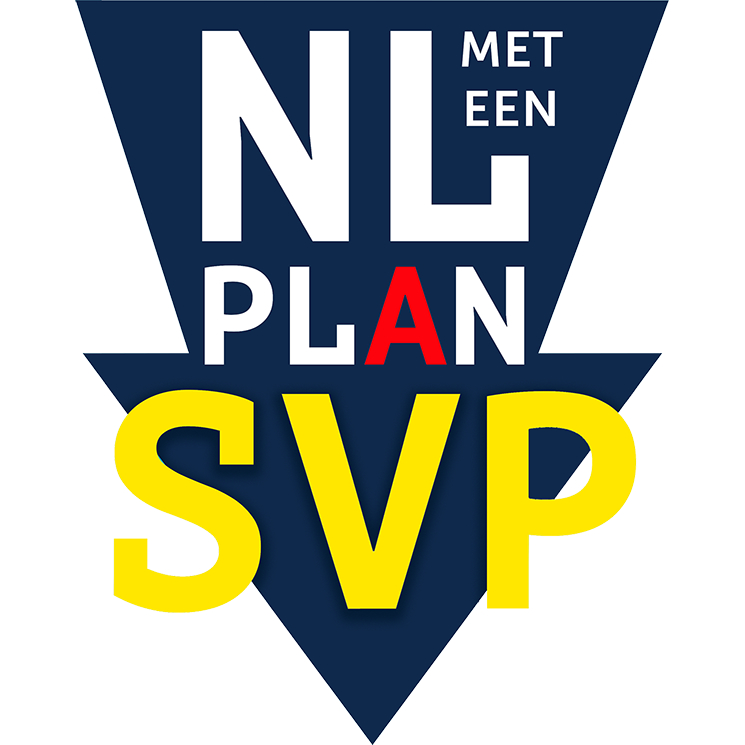 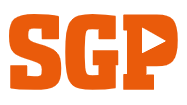 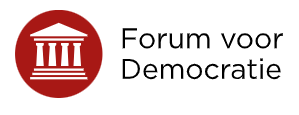 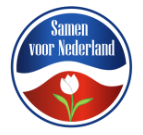 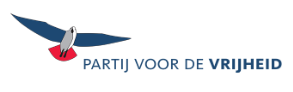 Conservatief
Progressief
2. Beantwoord de vraag: 
‘Op welke partij zou jij stemmen?’
Je hoeft het niemand te laten zien.
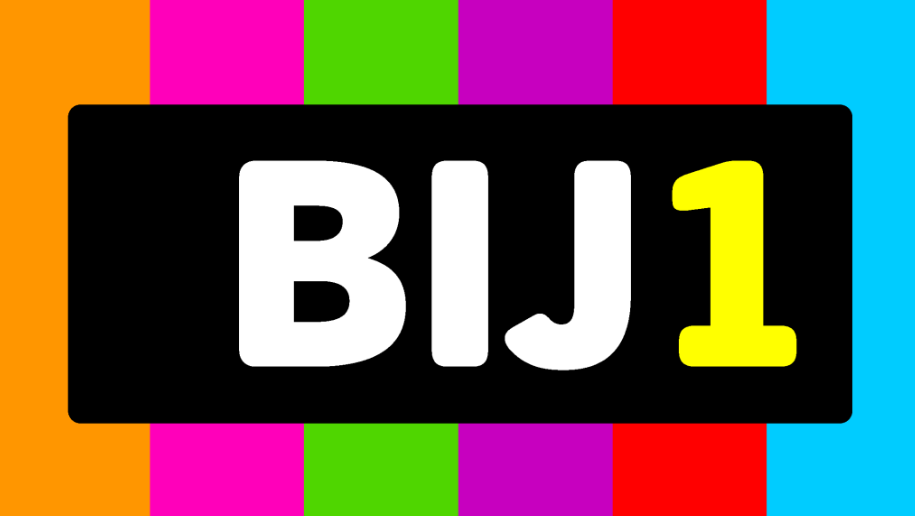 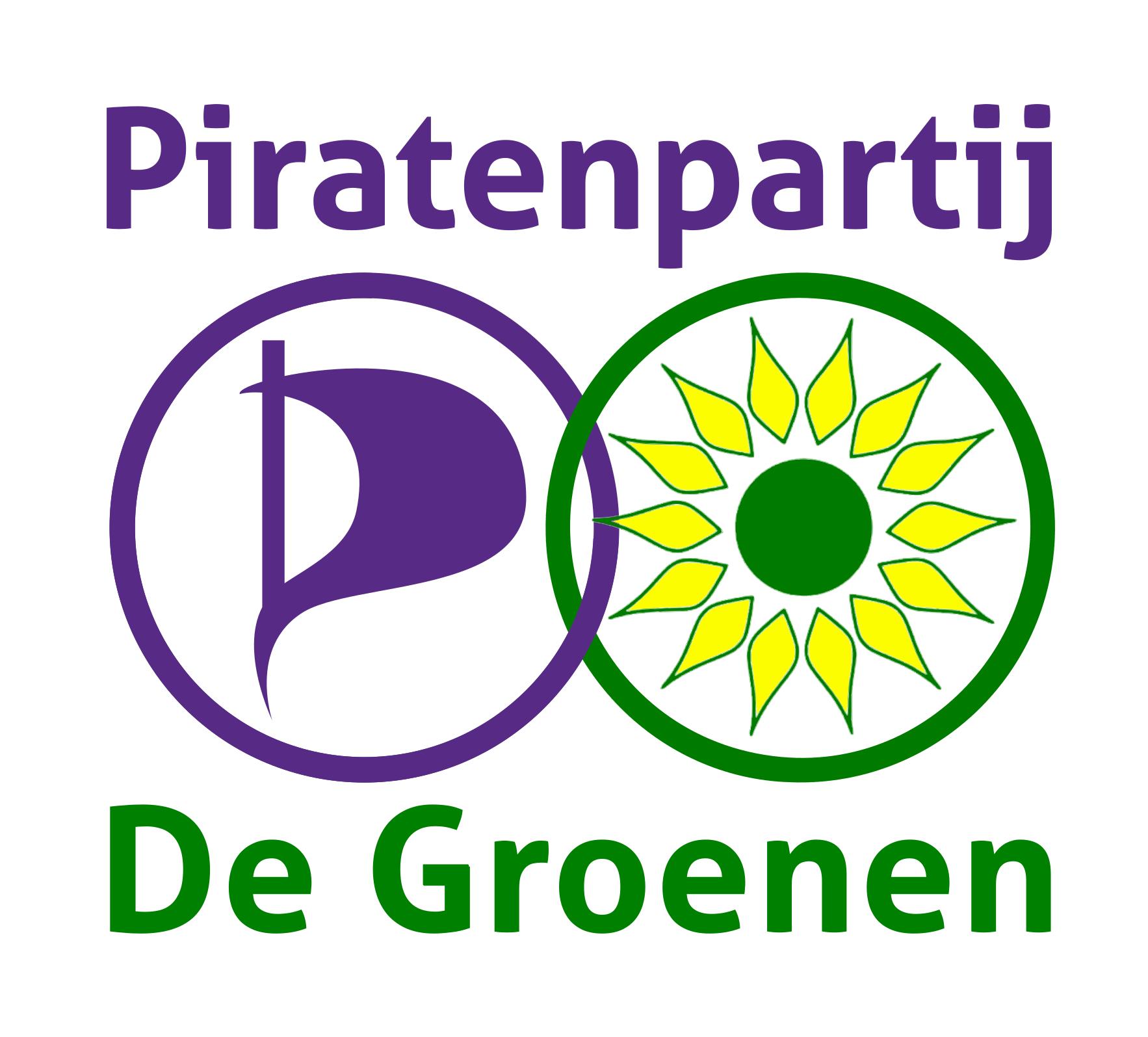 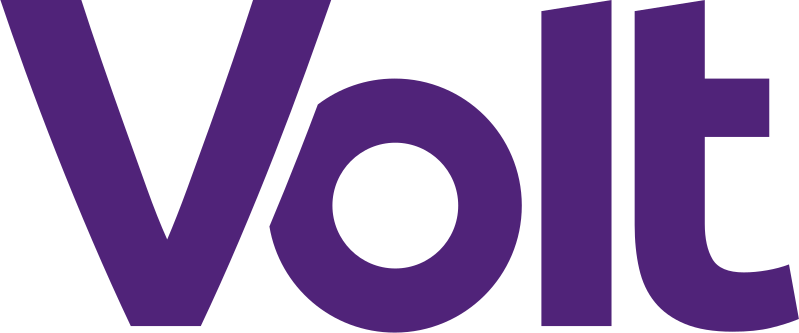 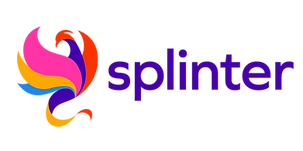 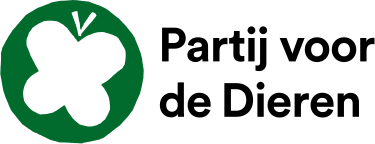 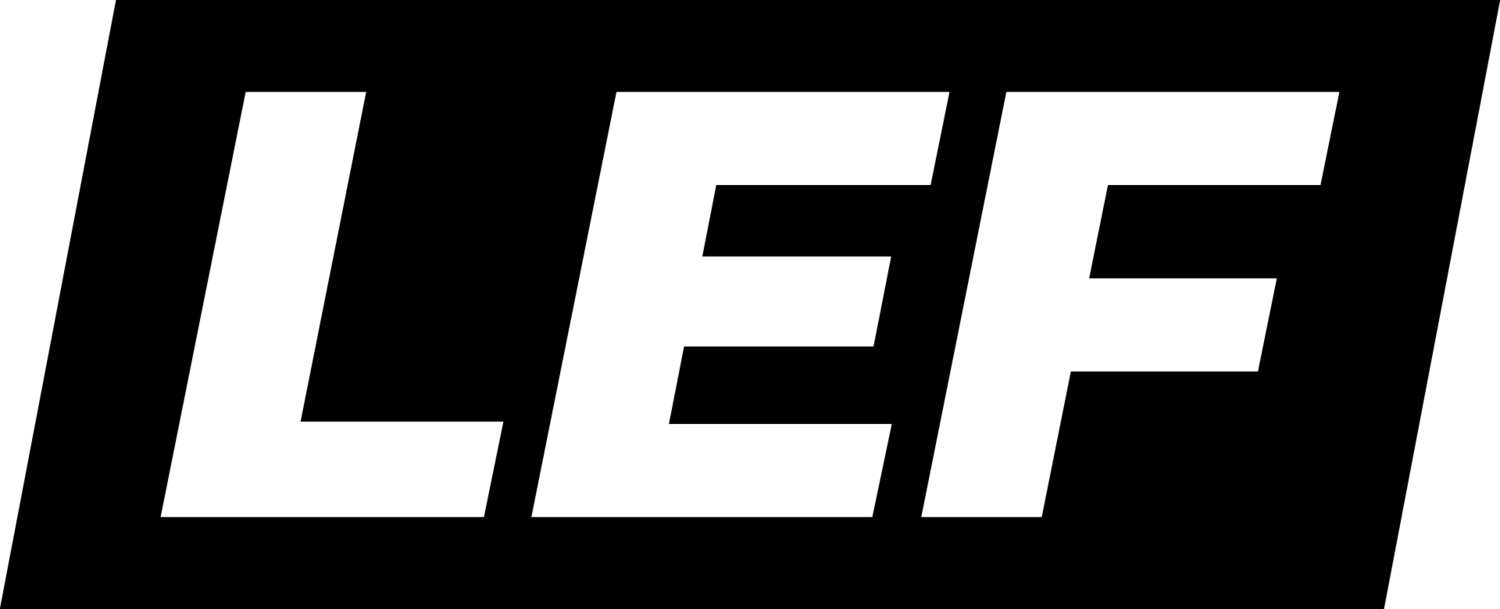 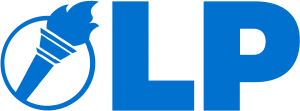 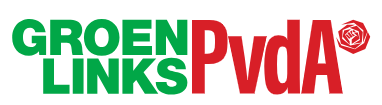 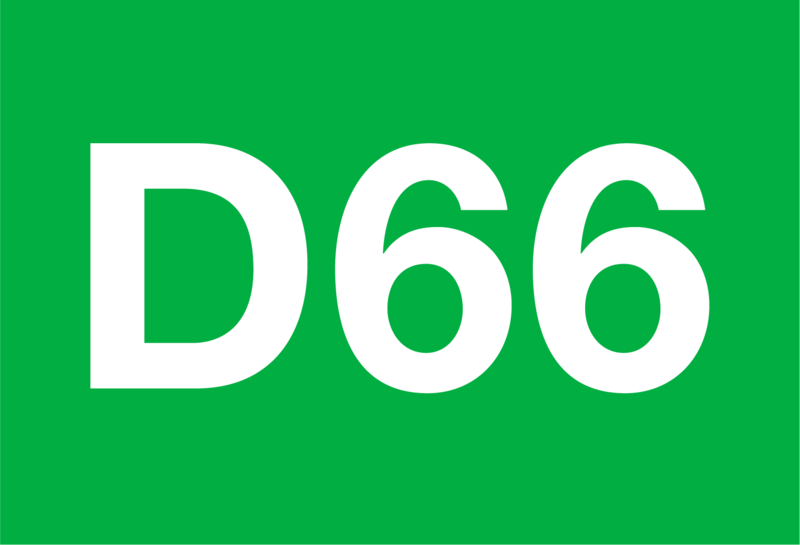 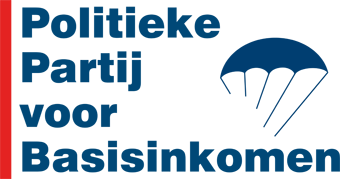 Links
Rechts
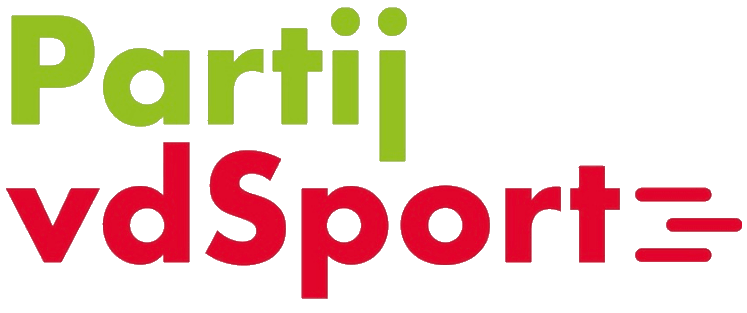 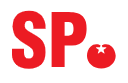 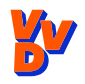 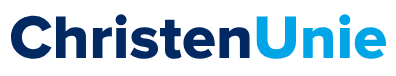 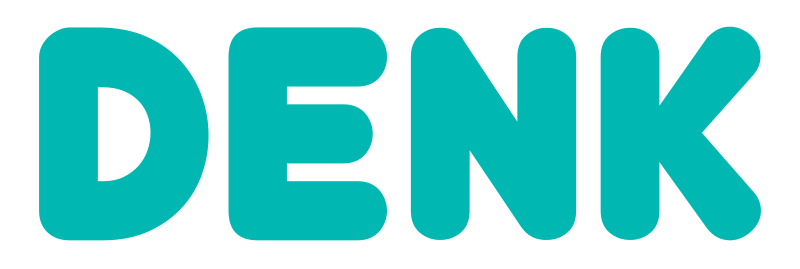 BVNL / 
Groep Van Haga
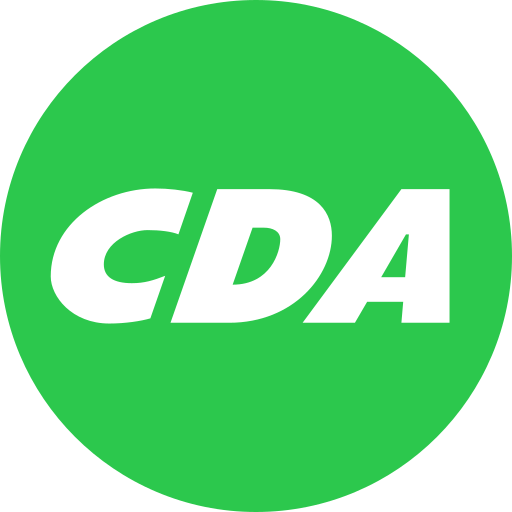 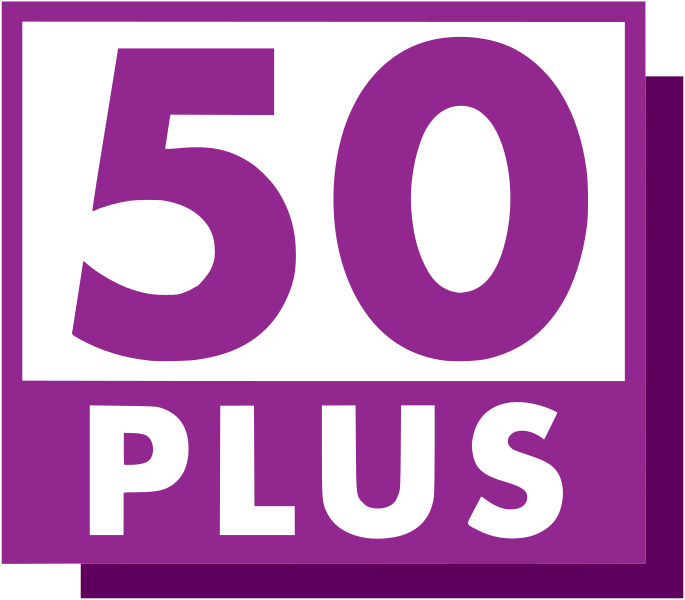 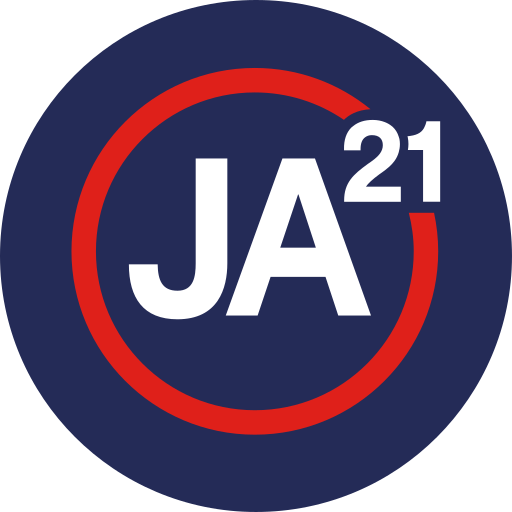 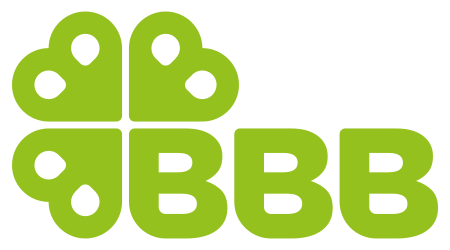 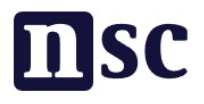 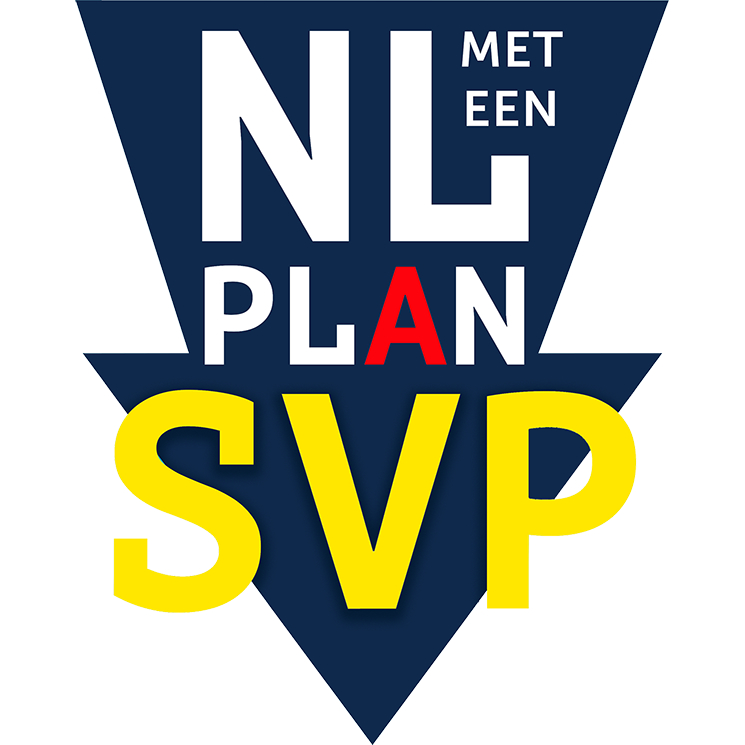 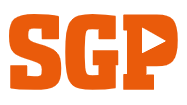 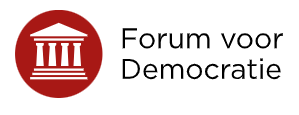 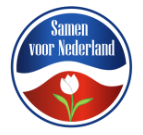 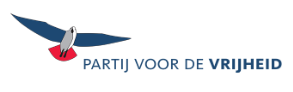 Conservatief
[Speaker Notes: Volgende slide, met de waarden uit vraag 1, kan al dan niet getoond worden.]
Zelf bepalen hoe je je leven leidt
Internationaal samenwerken
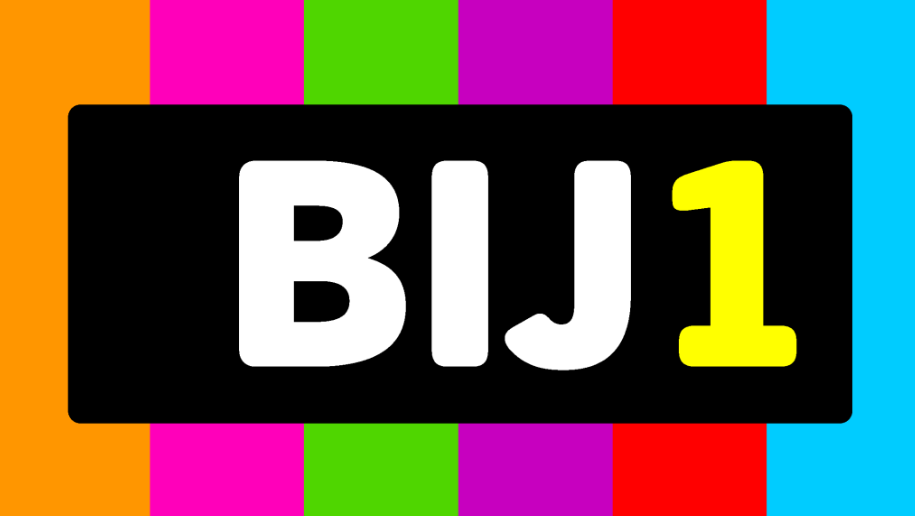 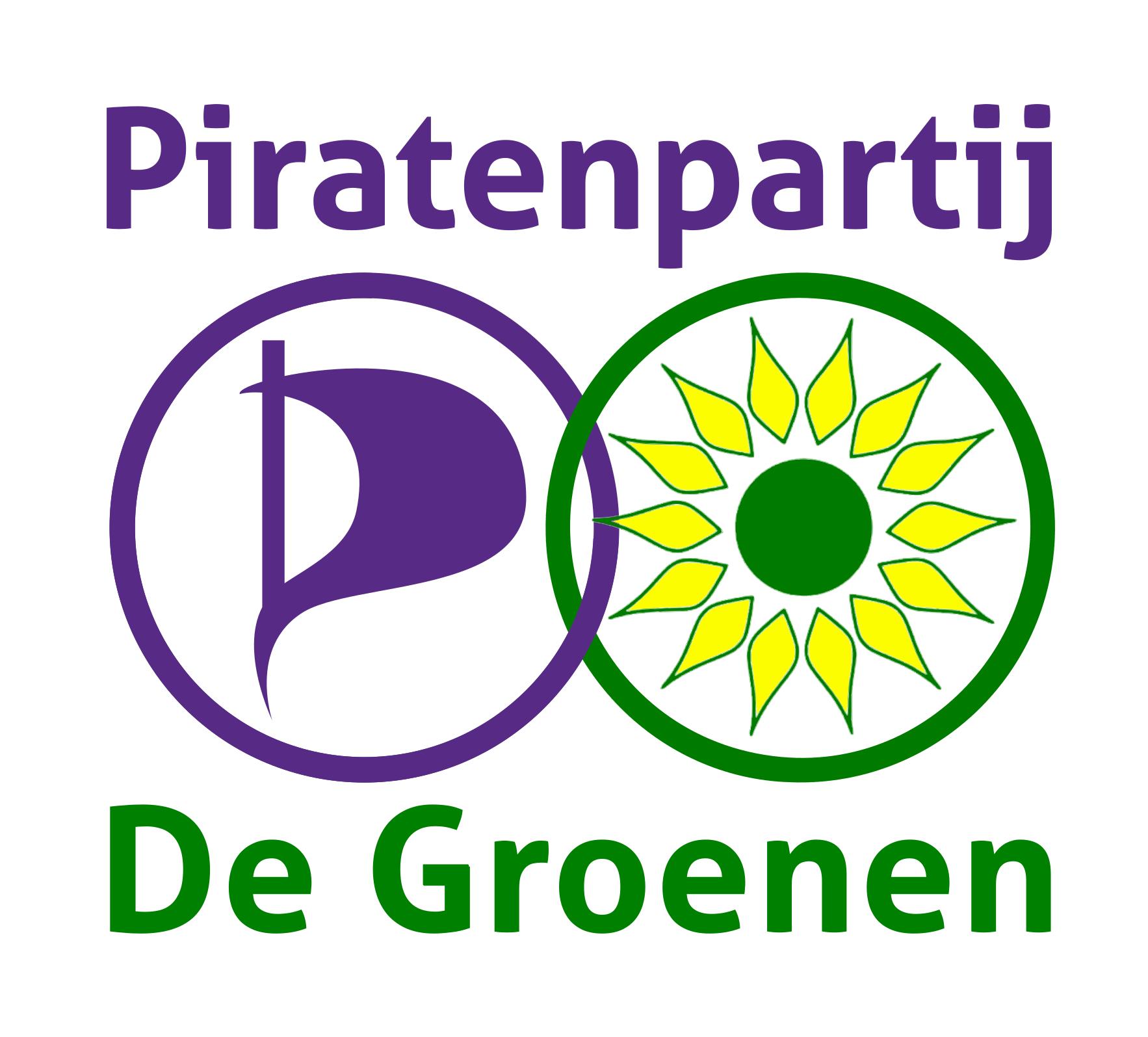 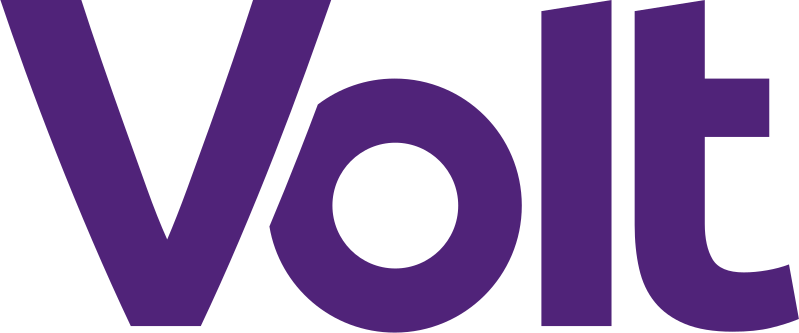 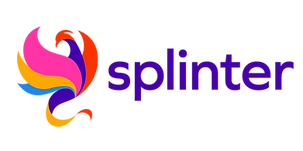 Vrij ondernemen
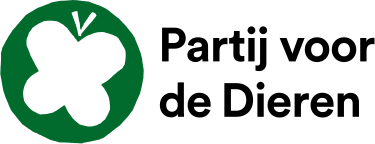 Duurzaam omgaan met natuur
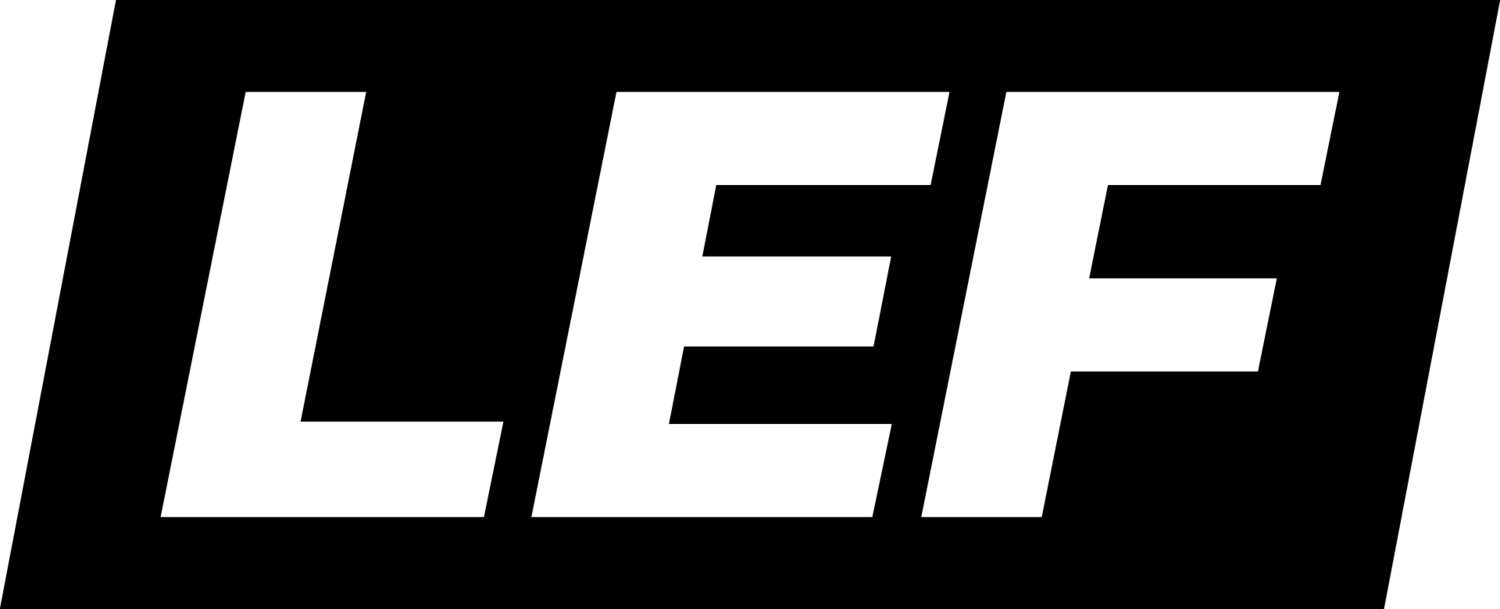 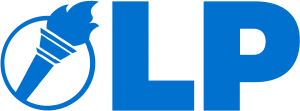 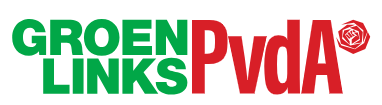 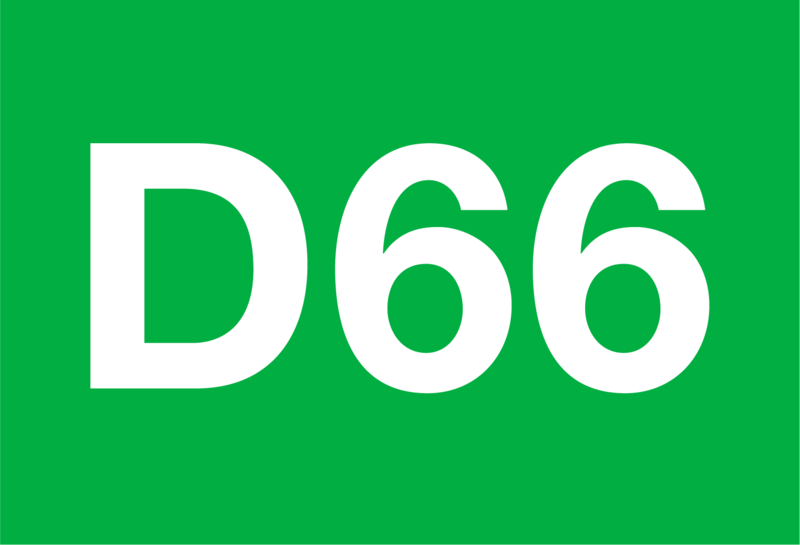 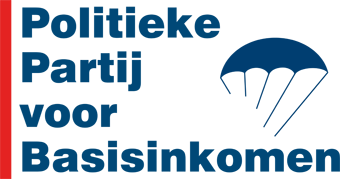 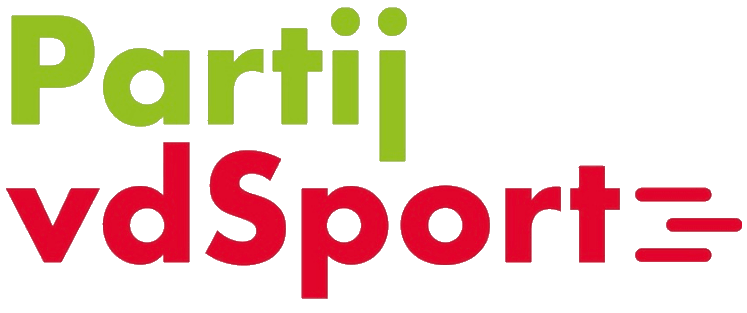 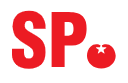 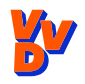 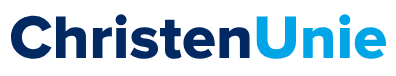 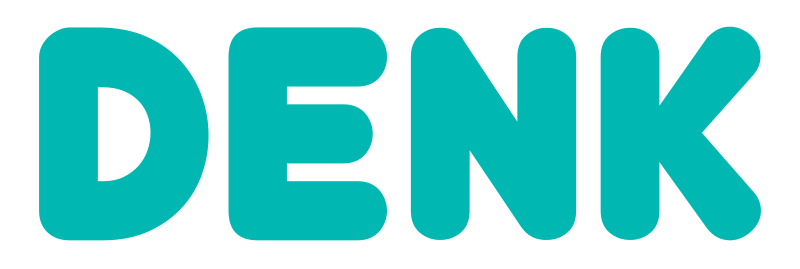 BVNL / 
Groep Van Haga
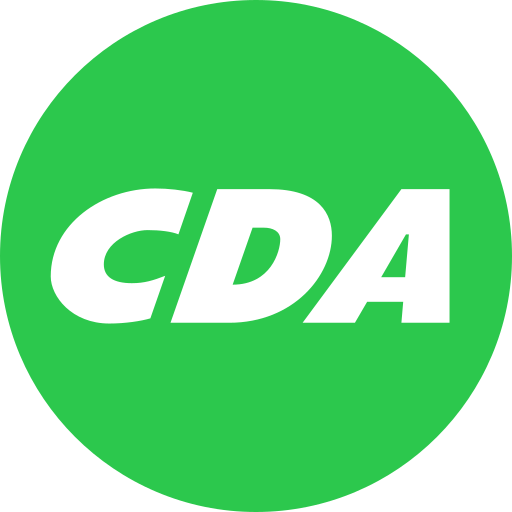 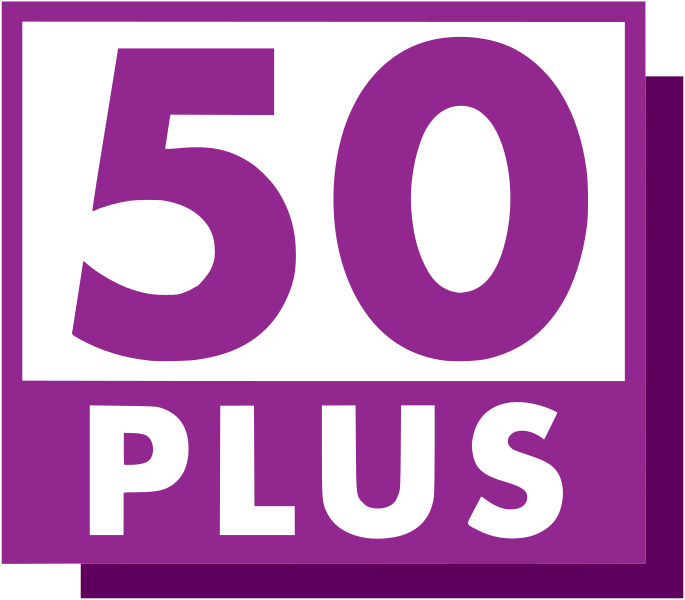 Ongelijkheid verminderen
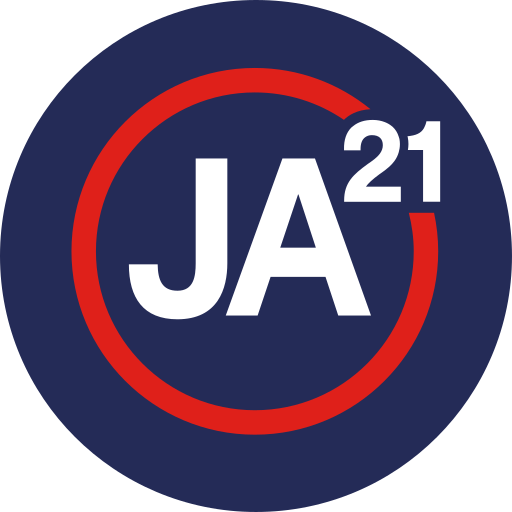 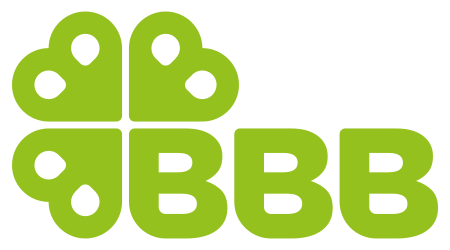 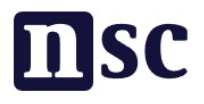 Regels respecteren
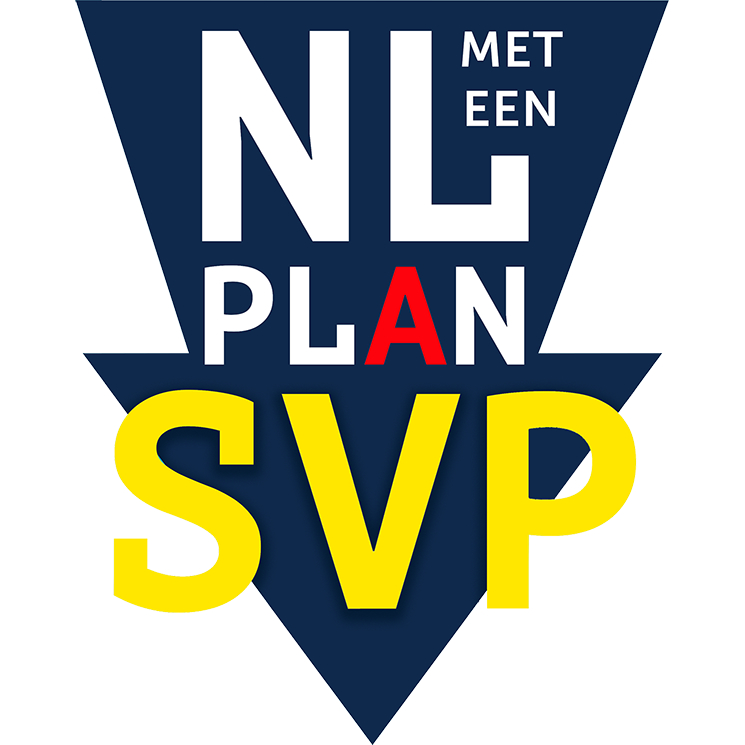 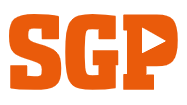 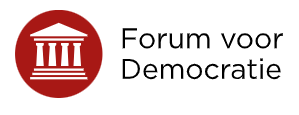 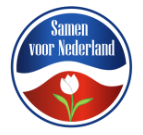 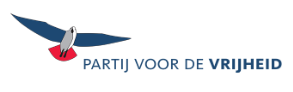 Zorgen voor je medemens
Nederlandse cultuur beschermen